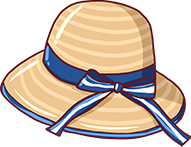 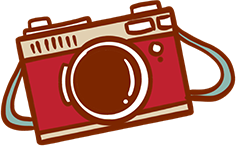 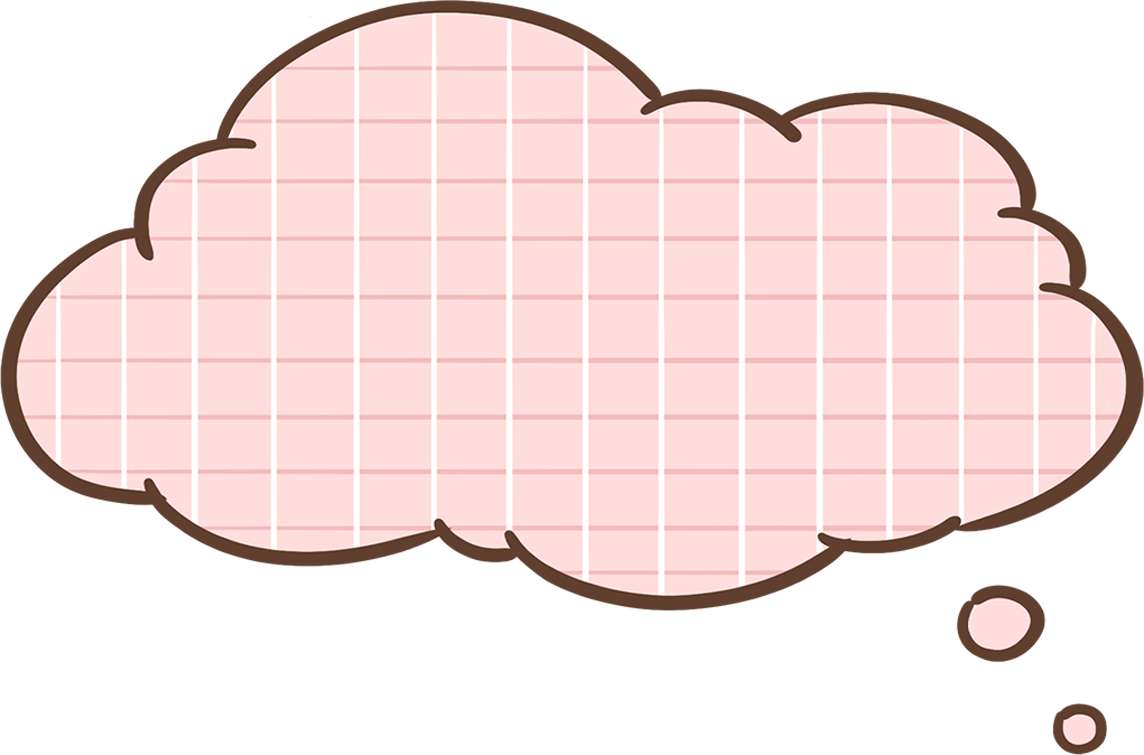 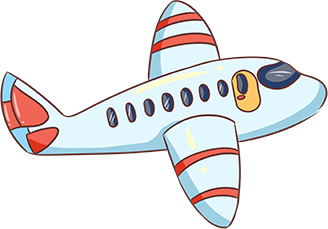 Khởi động
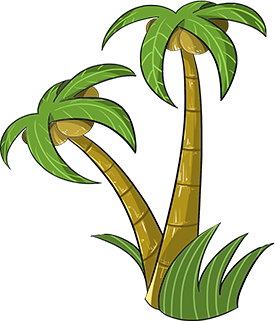 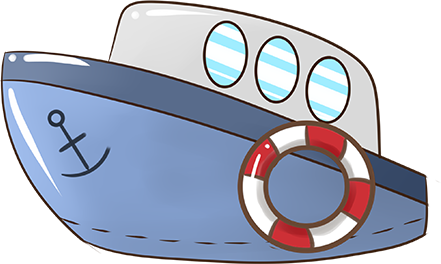 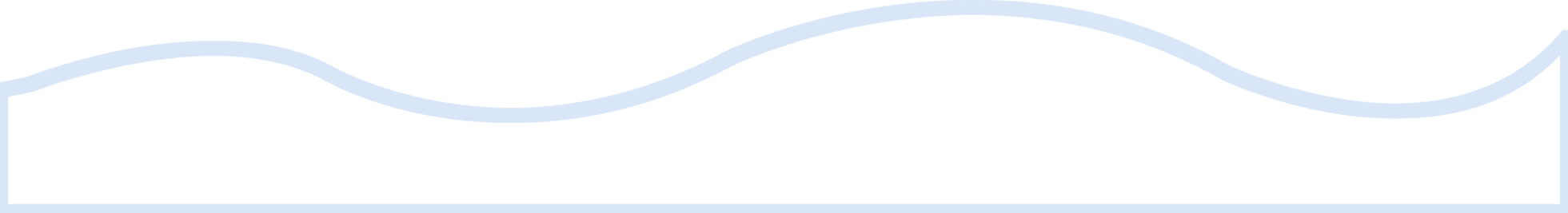 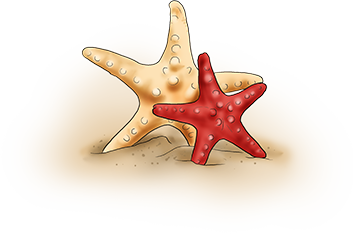 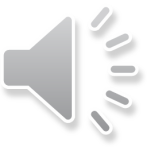 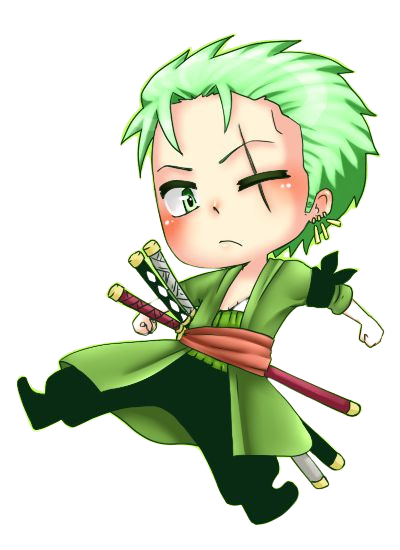 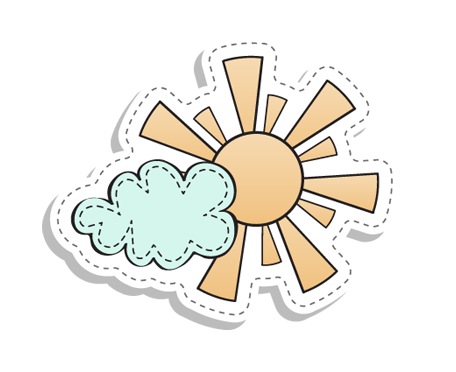 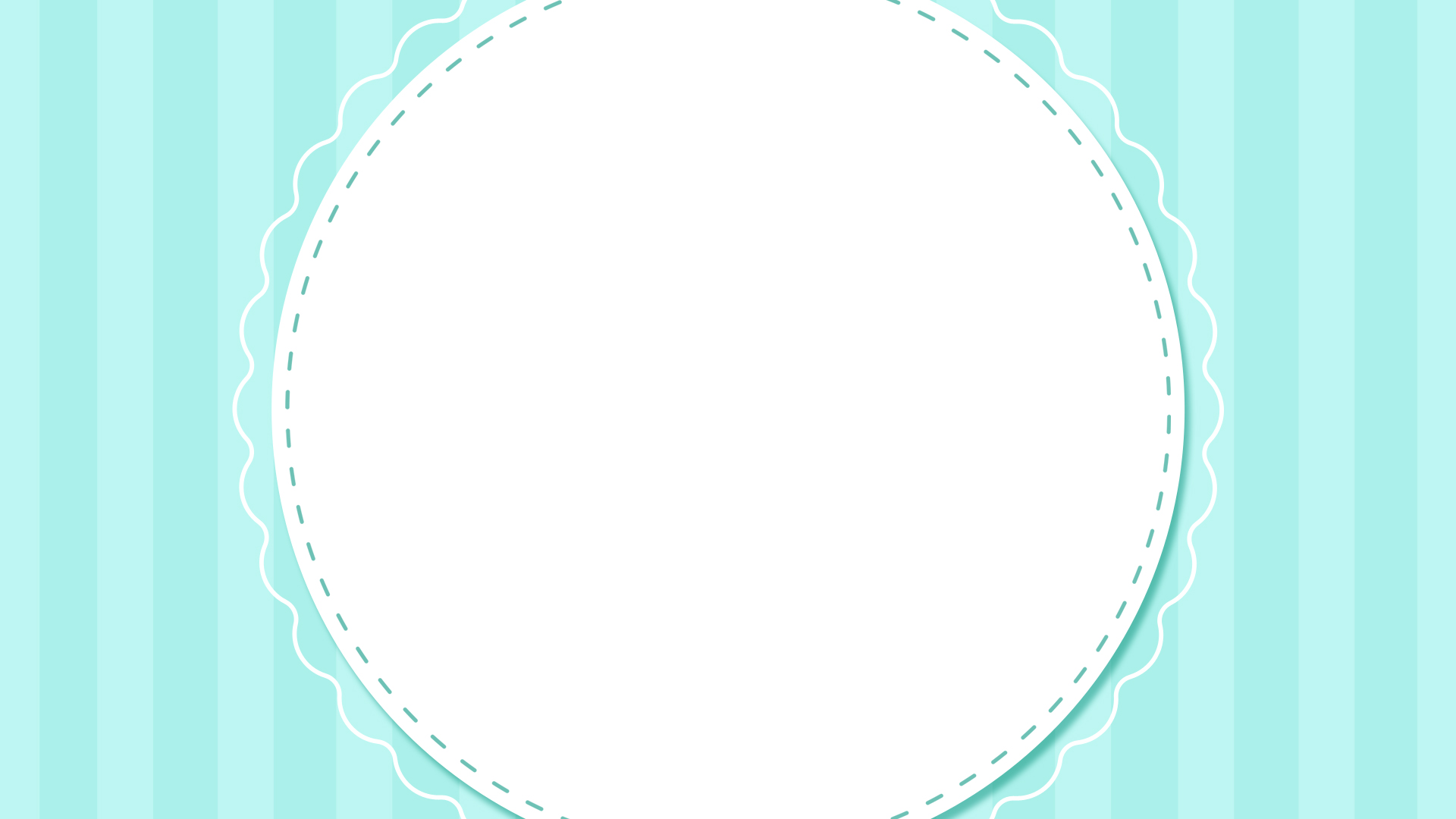 KHÁM PHÁ
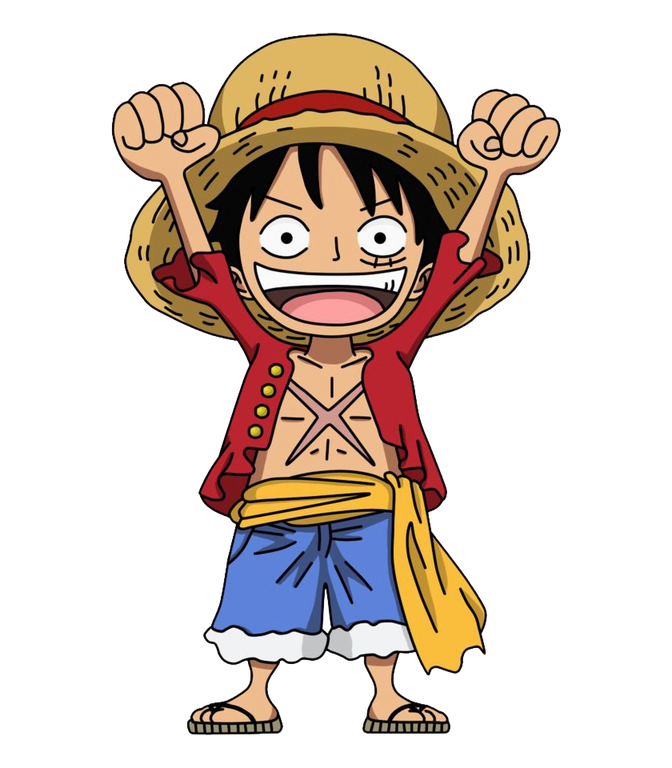 ĐẠI HẢI TRÌNH
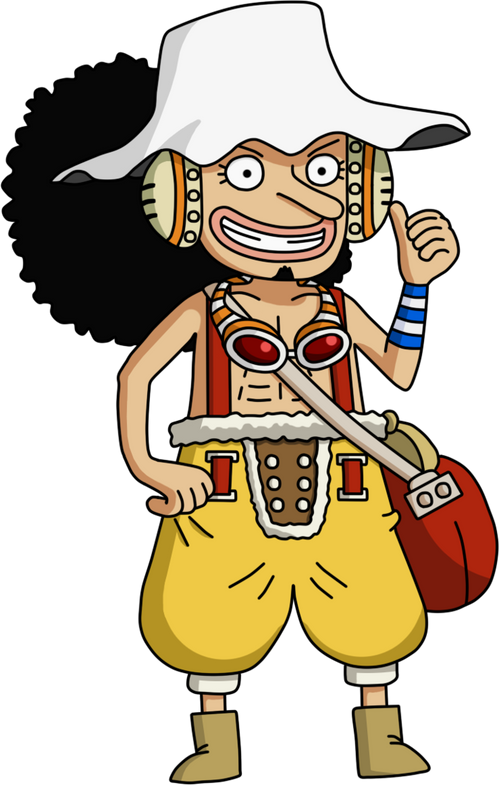 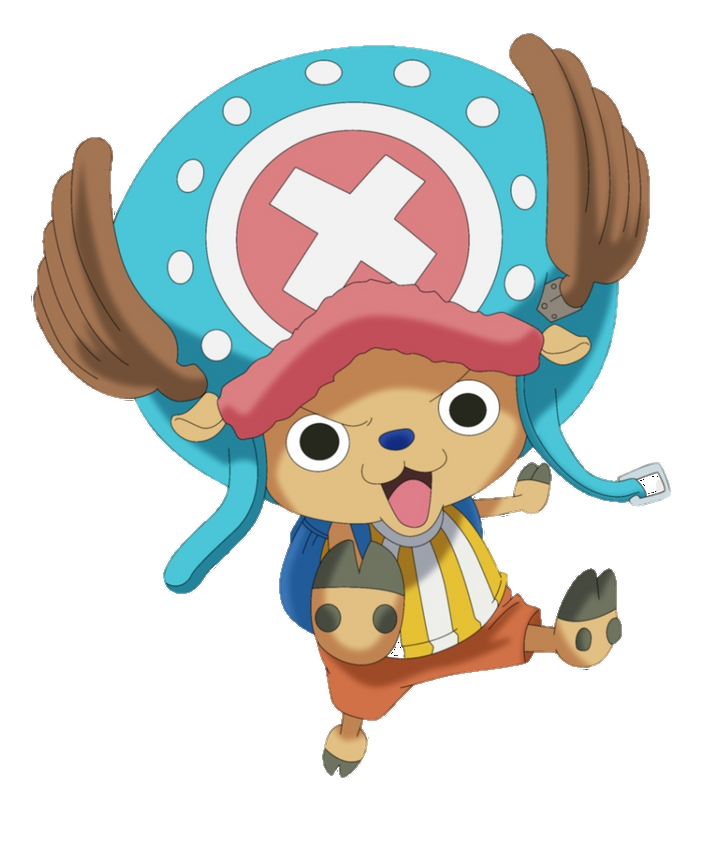 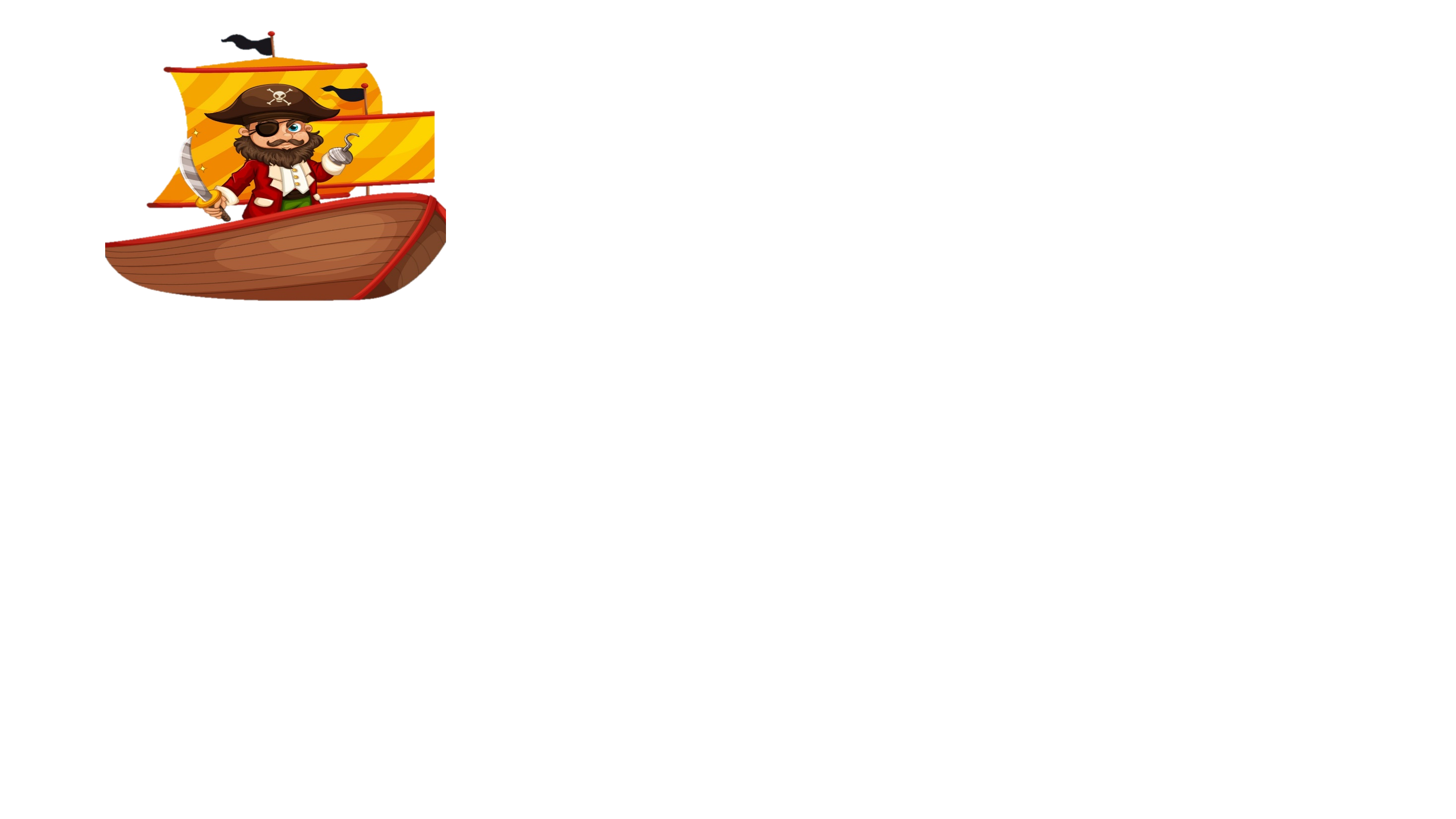 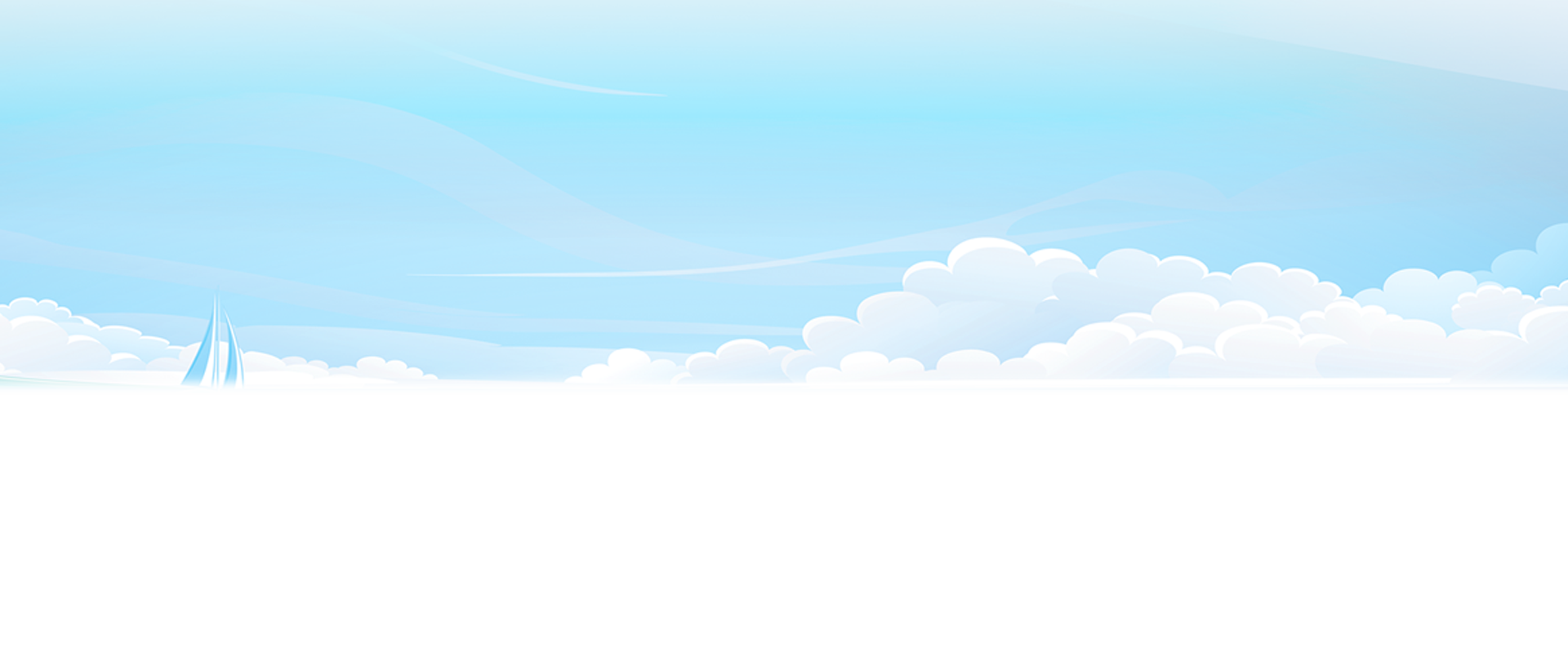 125 x 5 … 145 x 5
C. =
B. <
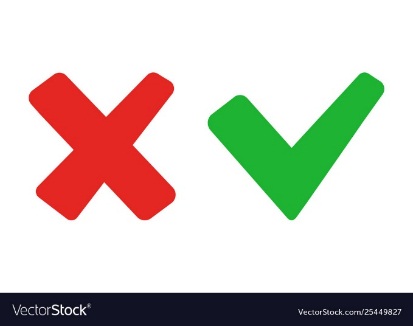 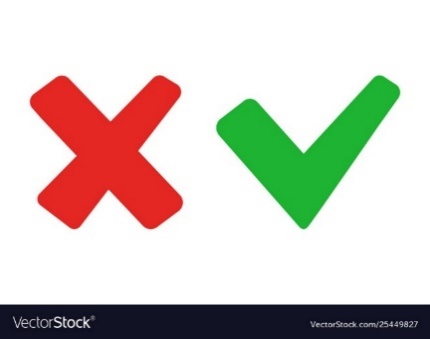 A. >
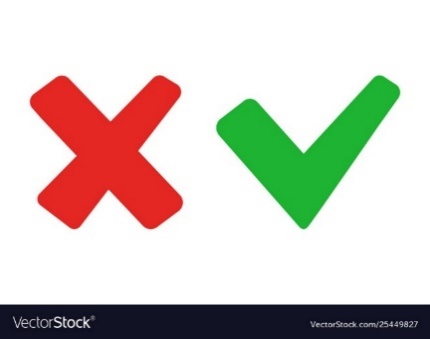 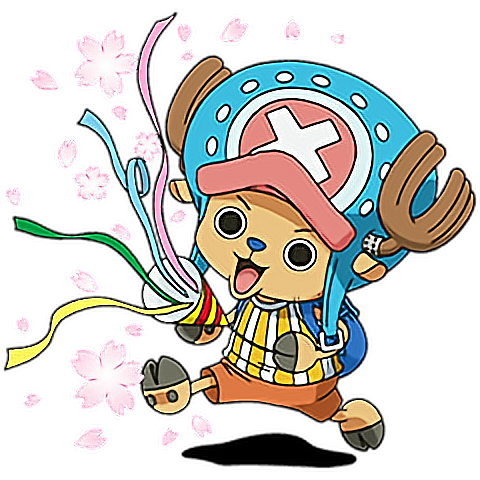 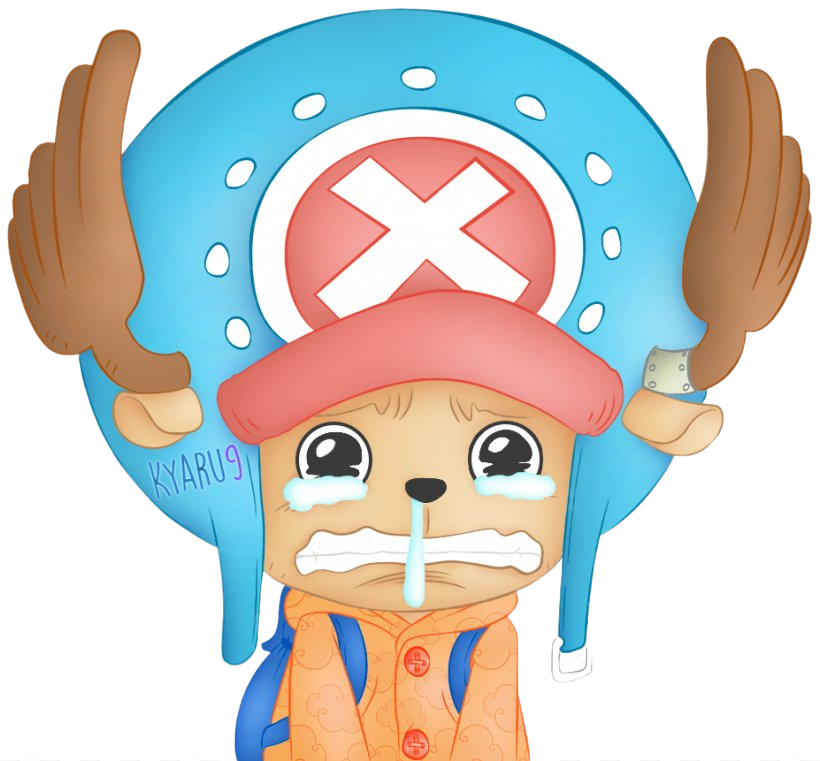 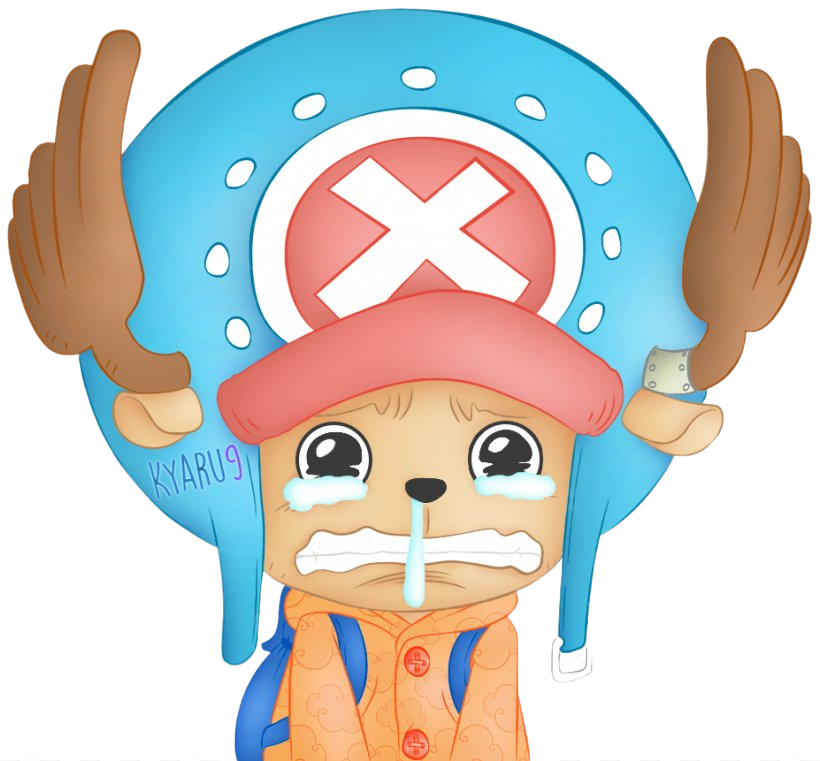 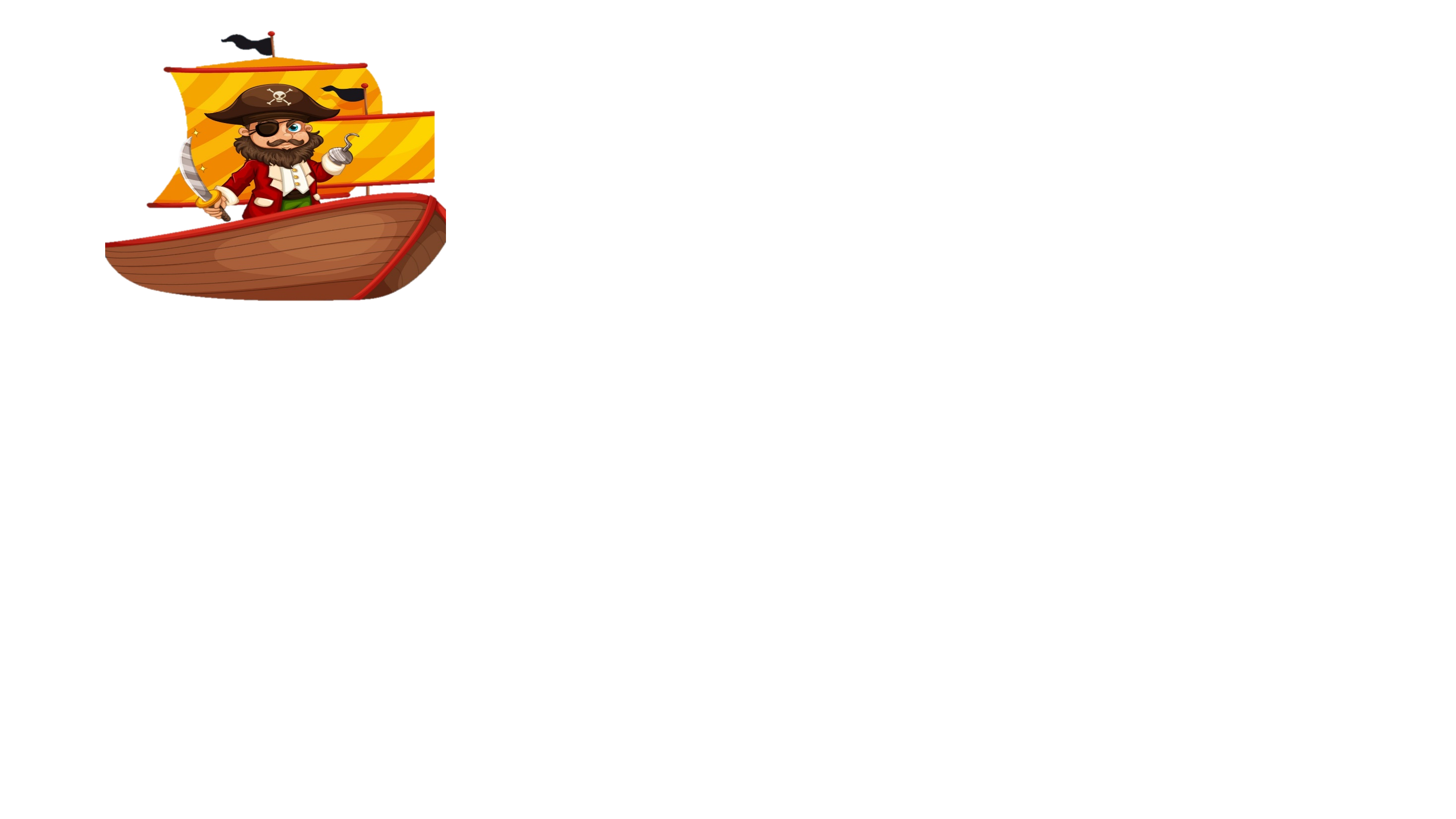 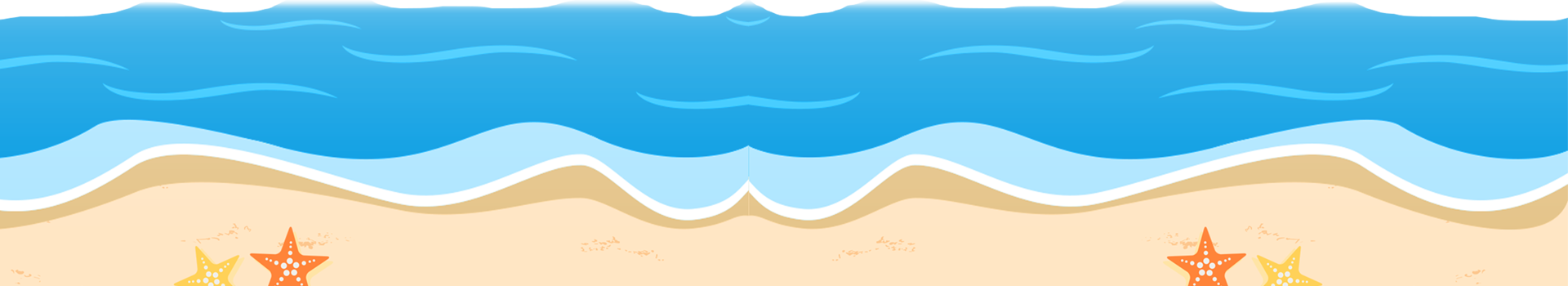 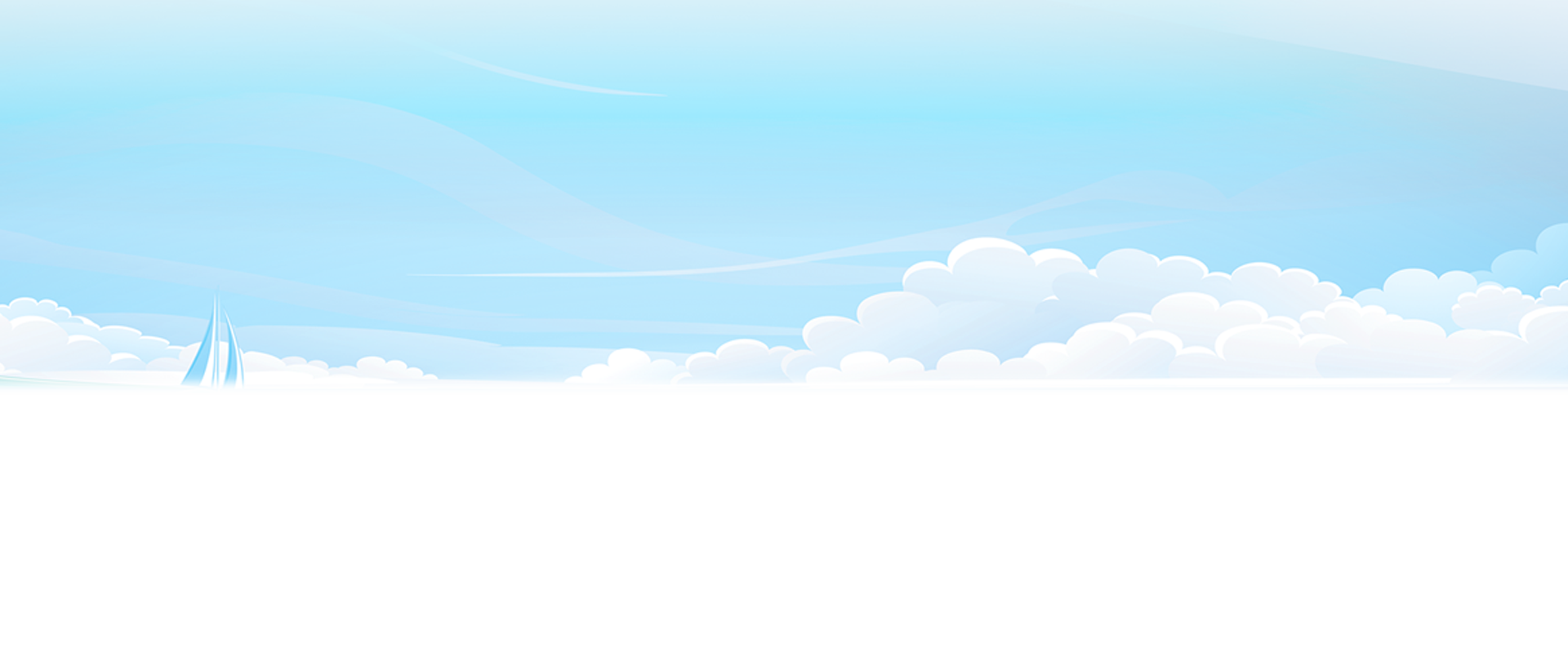 4 000 x 3 = .? . .
C. 2 000
B. 10 000
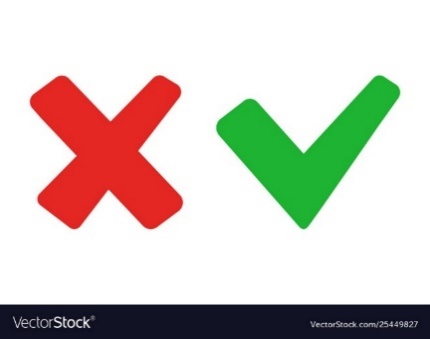 A. 12 000
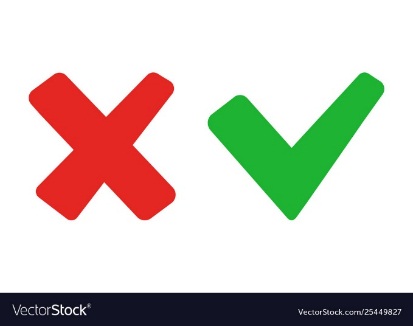 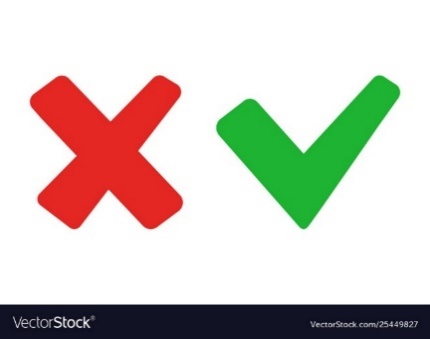 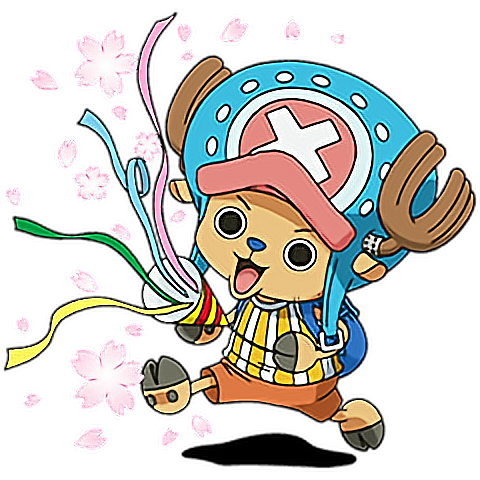 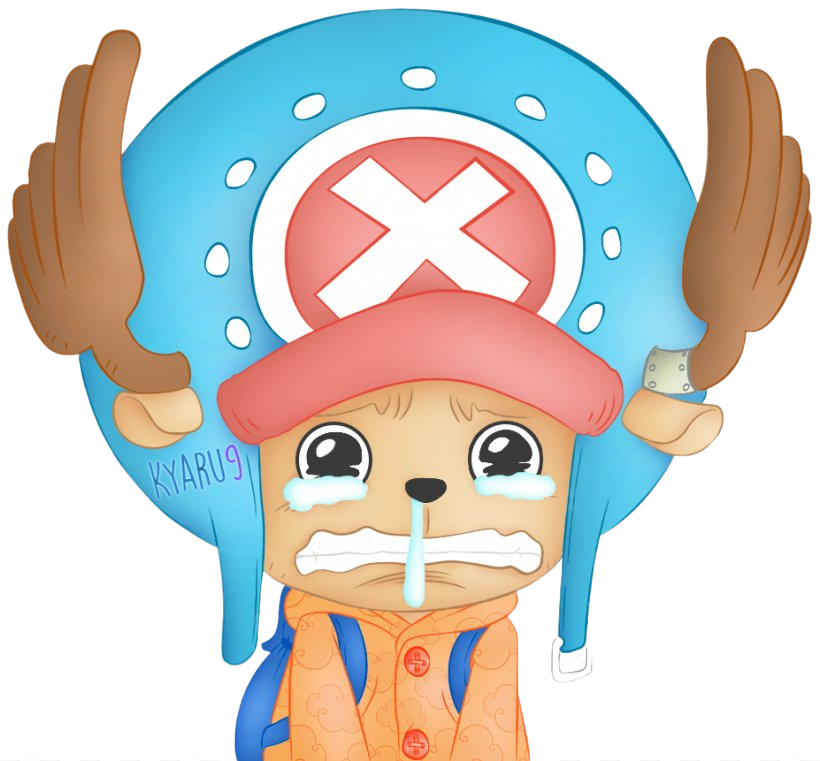 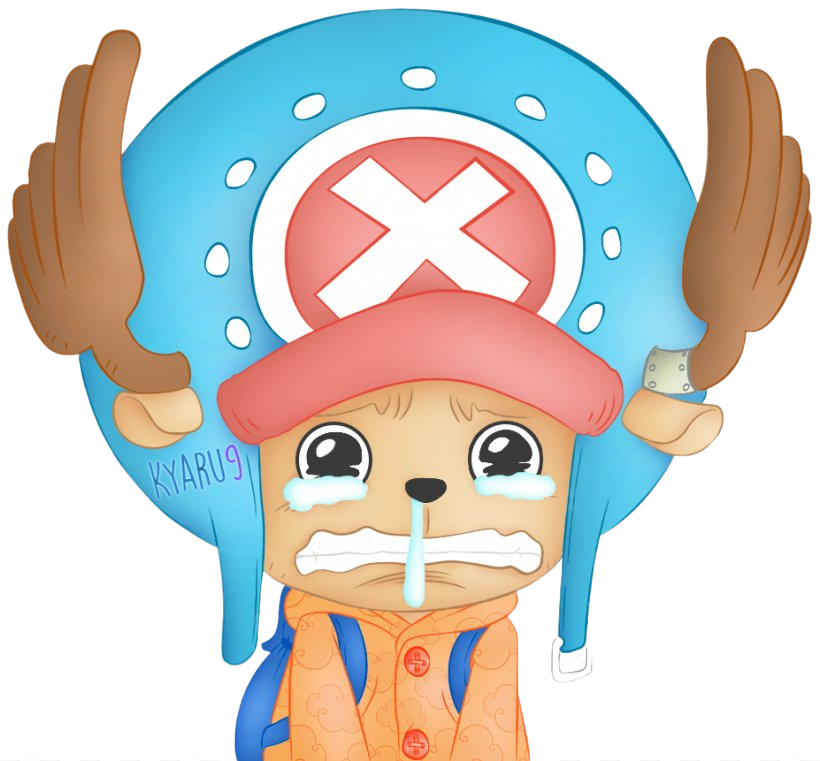 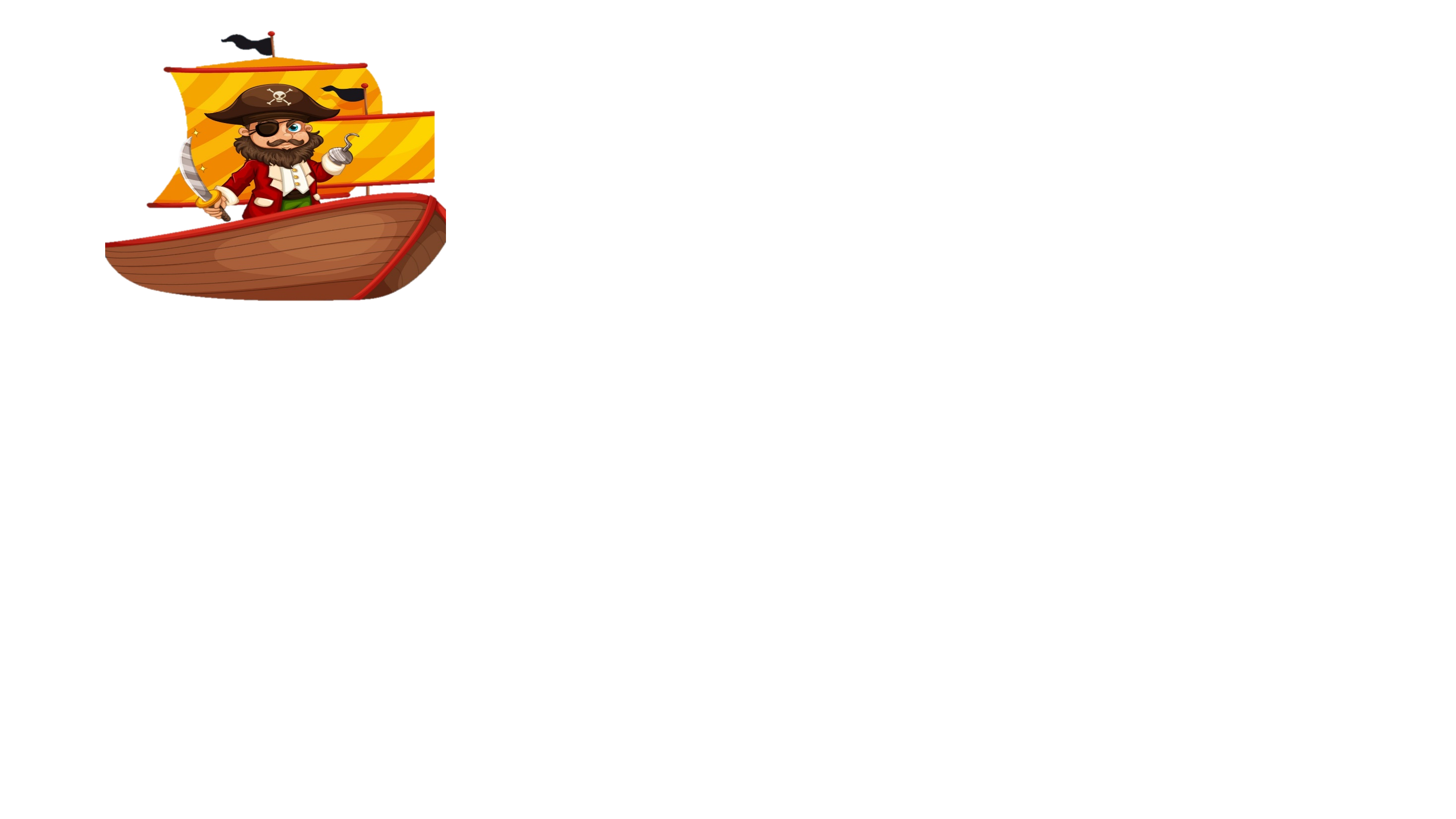 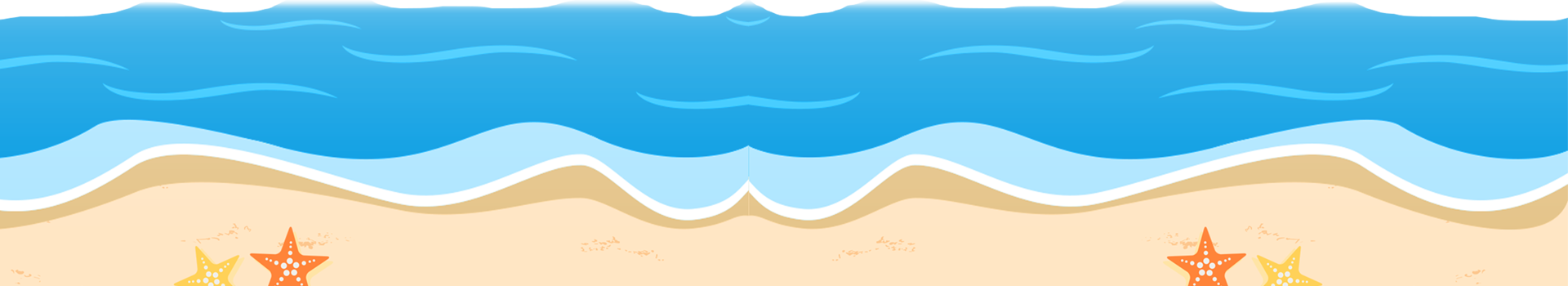 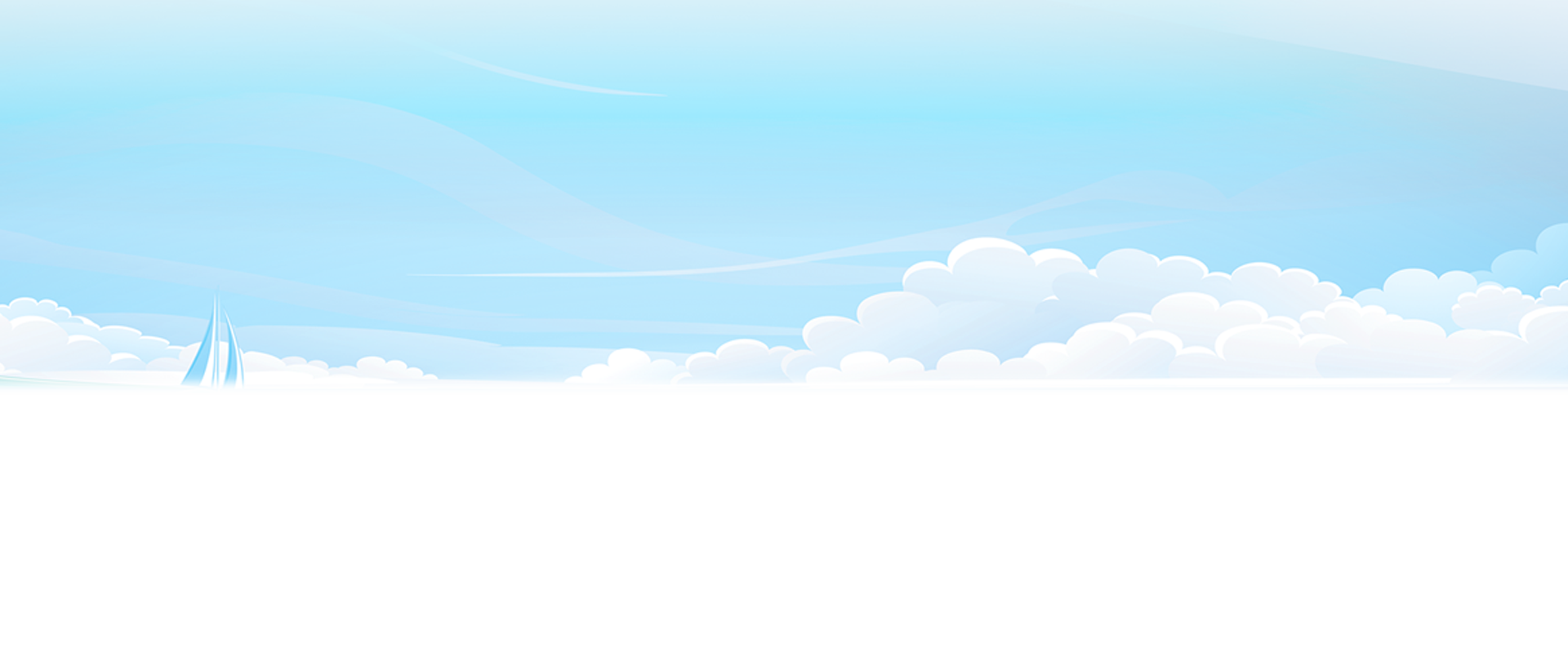 (2000 + 50) x 4 … 2050 x 4
C. =
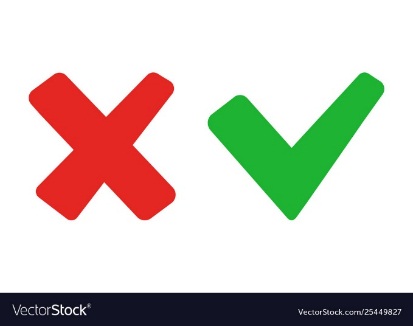 B. <
A. >
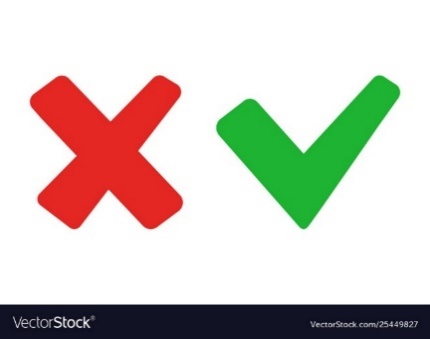 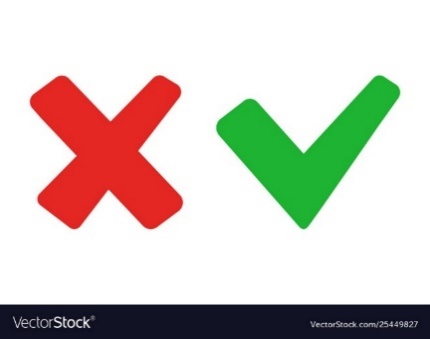 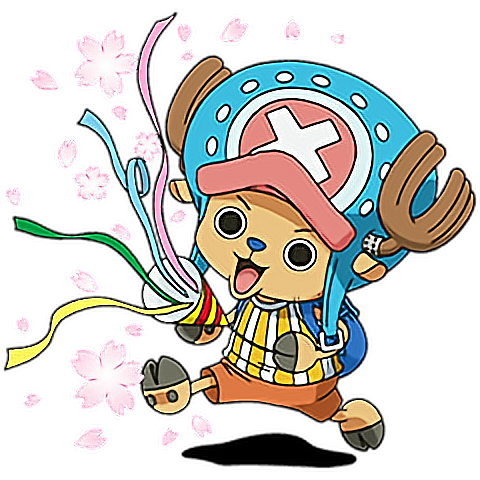 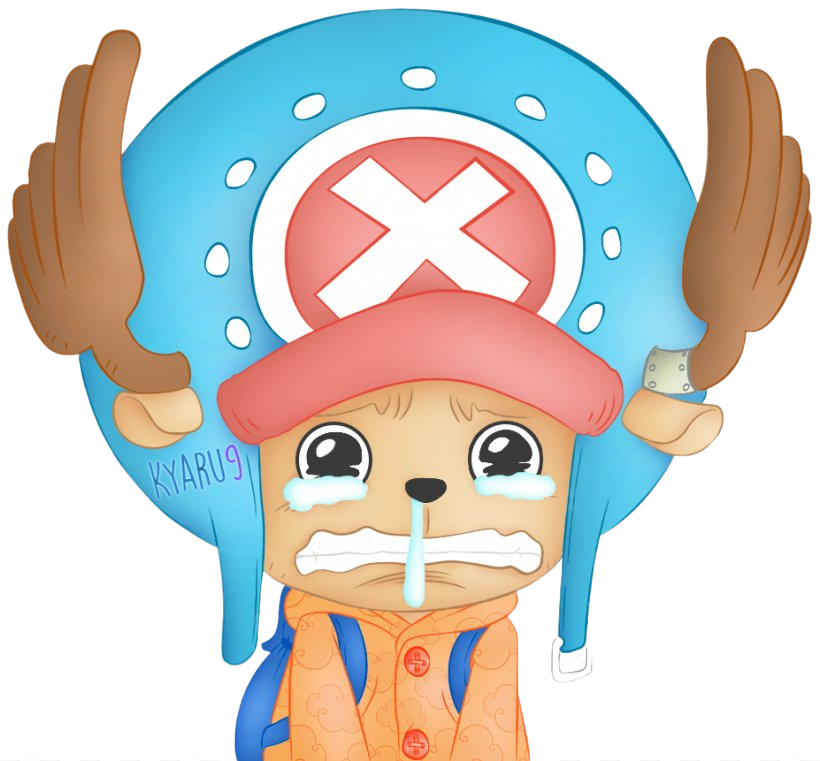 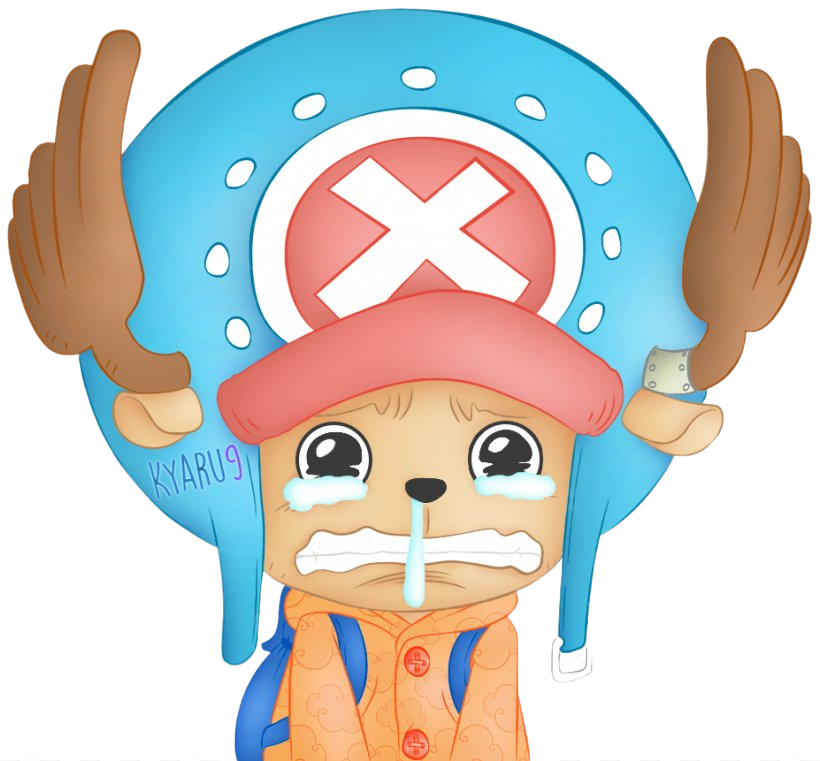 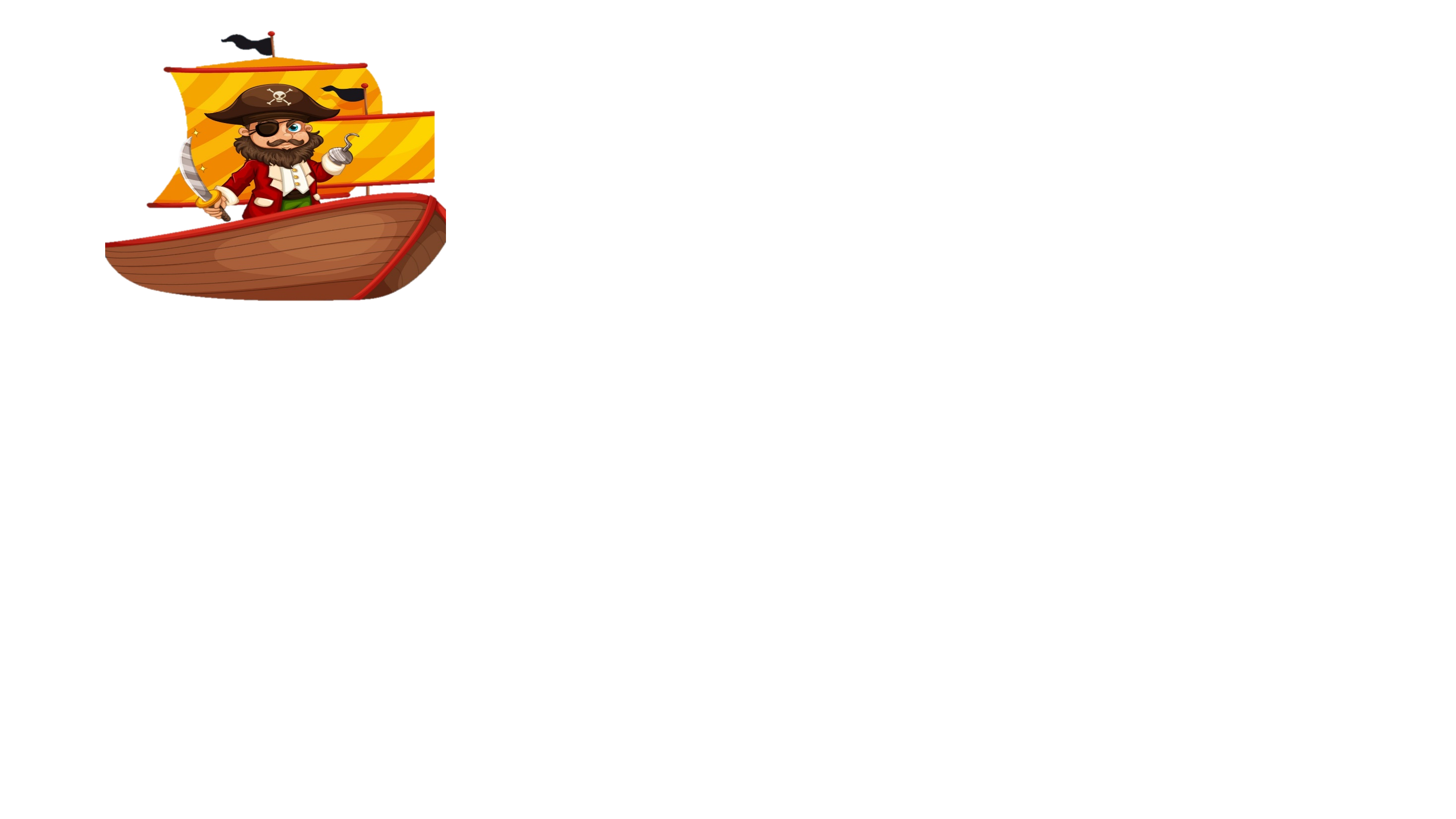 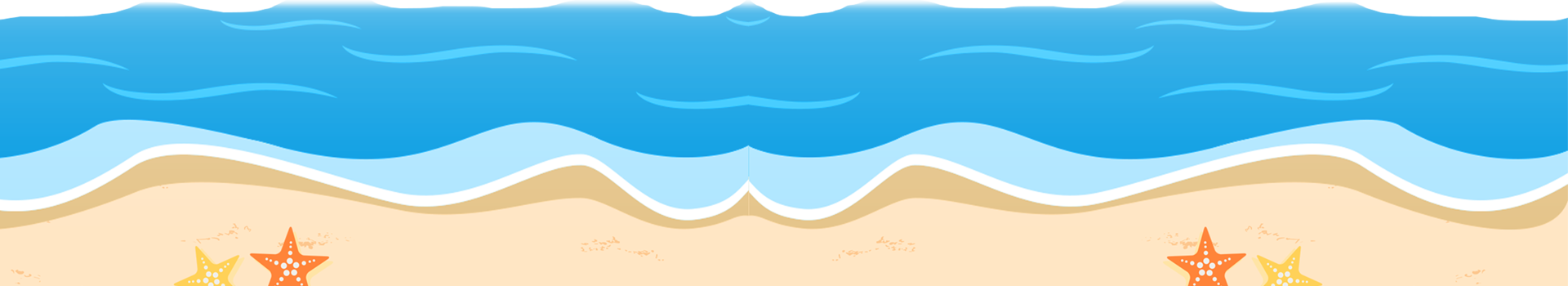 Thứ ... ngày ... tháng ... năm
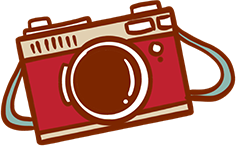 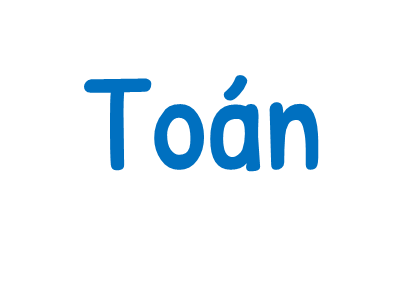 Nhân số có bốn chữ số với số có một chữ số (Tiết 3)
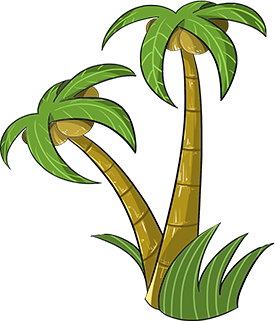 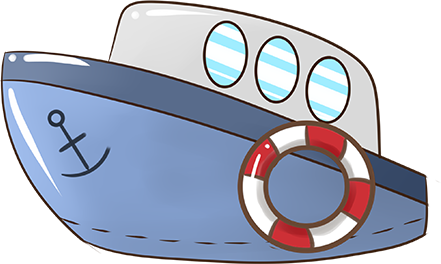 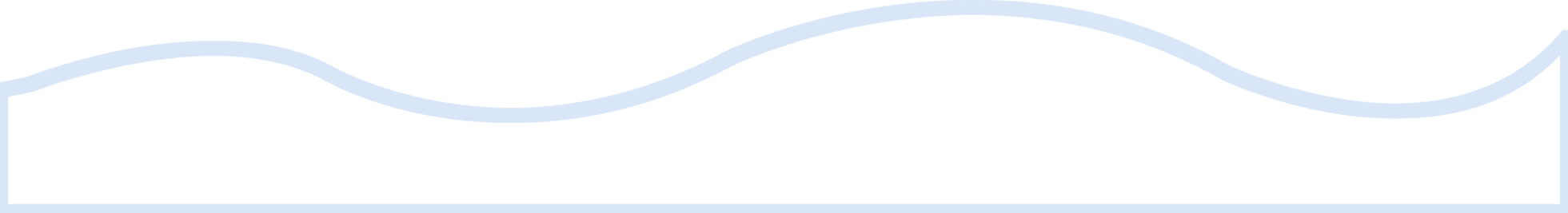 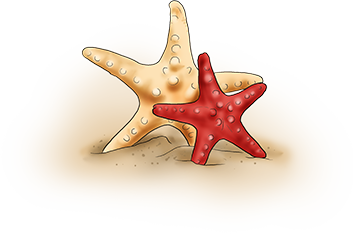 5
Trong kho có 10 000 kg gạo. Người ta dùng  6 xe để chuyển gạo trong kho đến các cửa hàng. Biết mỗi xe chở 1 500 kg gạo. Hỏi trong kho còn lại bao nhiêu ki-lô-gam gạo?
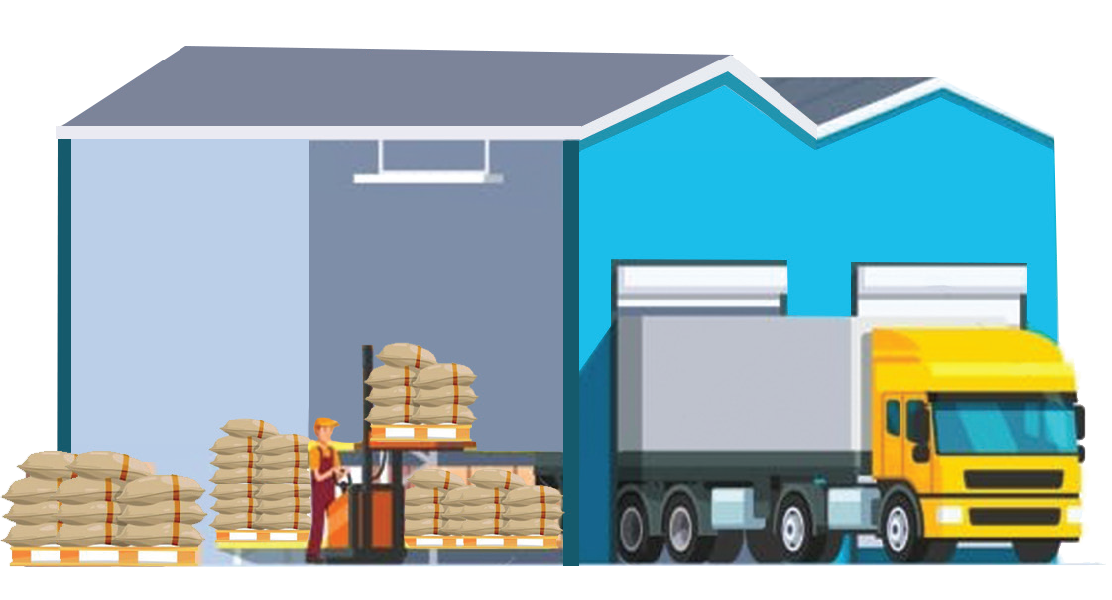 7
CÁCH GIẢI
Bước 1: 
Số kg gạo mà 6 xe đã chở = Số kg gạo 1 xe chở x 6

Bước 2: 
Số gạo còn lại trong kho = Số gạo trong kho - Số gạo mà 6 xe đã chở đến các cửa hàng.
8
Bài giải
Tóm tắt
Số ki – lô - gam gạo 6 xe chở đến các cửa hàng là:
      1 500 x 6 = 9 000 (kg)
Số ki – lô - gam gạo trong kho còn lại là:
     10 000 – 9 000 = 1 000 (kg)
		Đáp số: 1 000 kg gạo.
Có: 10 000 kg gạo
Chở hàng: 6 xe
Mỗi xe: 1 500 kg gạo
Còn lại: … ? kg gạo
9
6
Hôm qua bạn Nam đã uống 1 l nước và 2  chai nước, mỗi chai 500 ml. Hỏi hôm qua bạn Nam đã uống bao nhiêu lít nước?
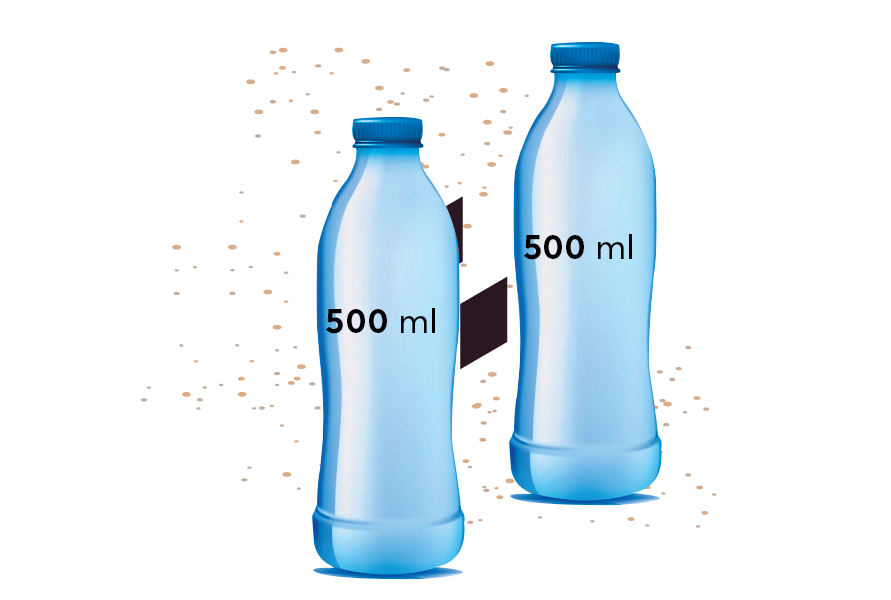 CÁCH GIẢI
Bước 1: 
Tính lượng nước trong 2 chai nước.
Bước 2: 
Tính số lít nước bạn Nam đã uống trong ngày hôm qua.
10
6
Hôm qua bạn Nam đã uống 1 l nước và 2  chai nước, mỗi chai 500 ml. Hỏi hôm qua bạn Nam đã uống bao nhiêu lít nước?
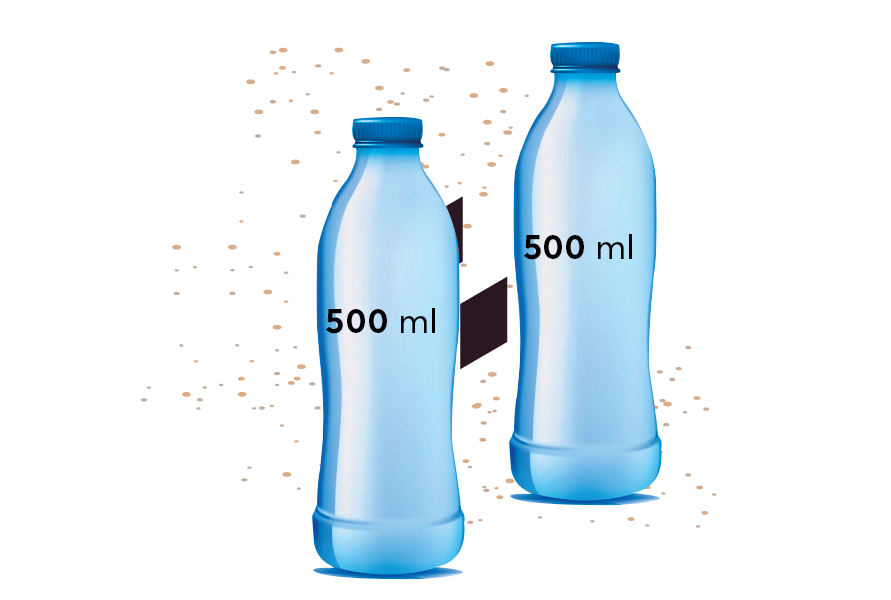 BÀI GIẢI
Lượng nước có trong 2 chai là
		500 x 2 = 1 000 (ml)
Đổi 1 000 ml = 1l
Hôm qua bạn Nam đã uống số lít nước là:
		1 + 1 = 2 ( l )
					Đáp số: 2 l nước
11
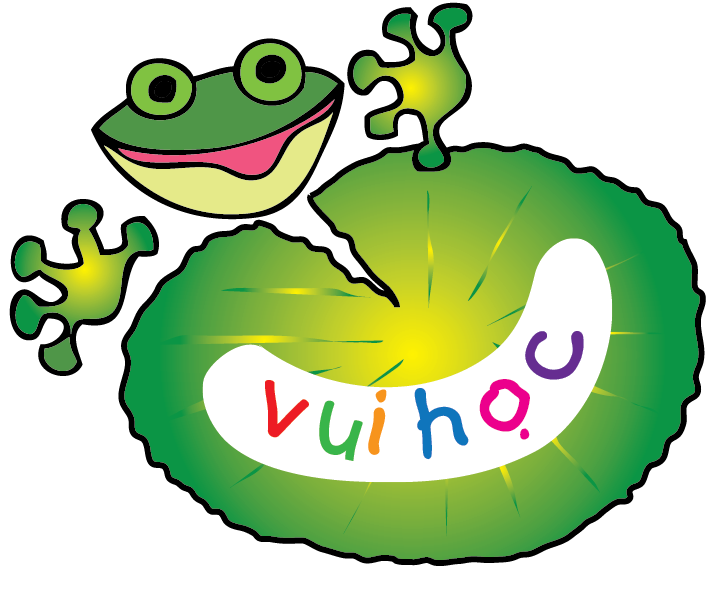 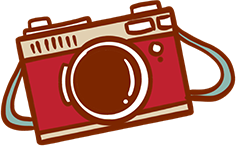 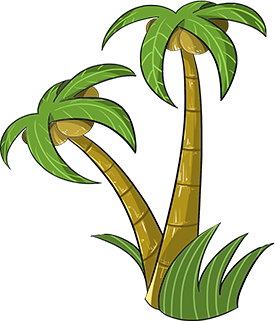 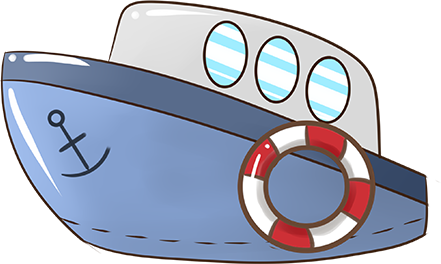 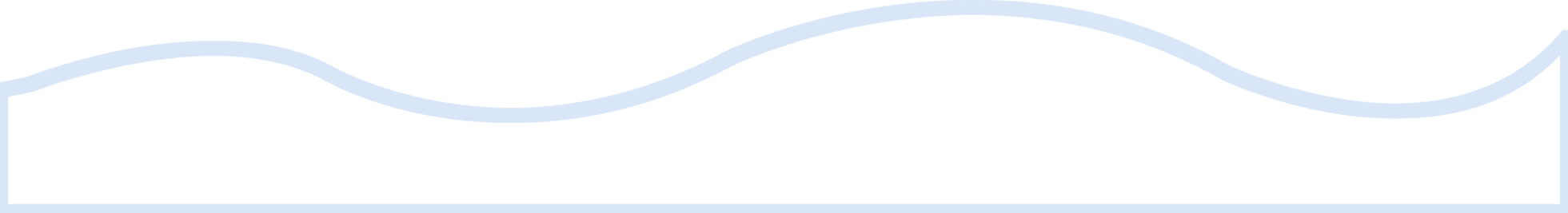 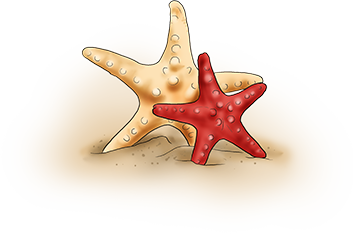 Chỉ đường cho bạn Gấu đi theo các phép tính có kết quả lớn hơn 1 000 để tìm được mật ong.
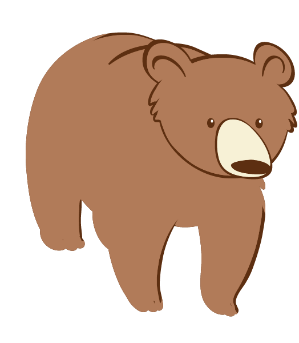 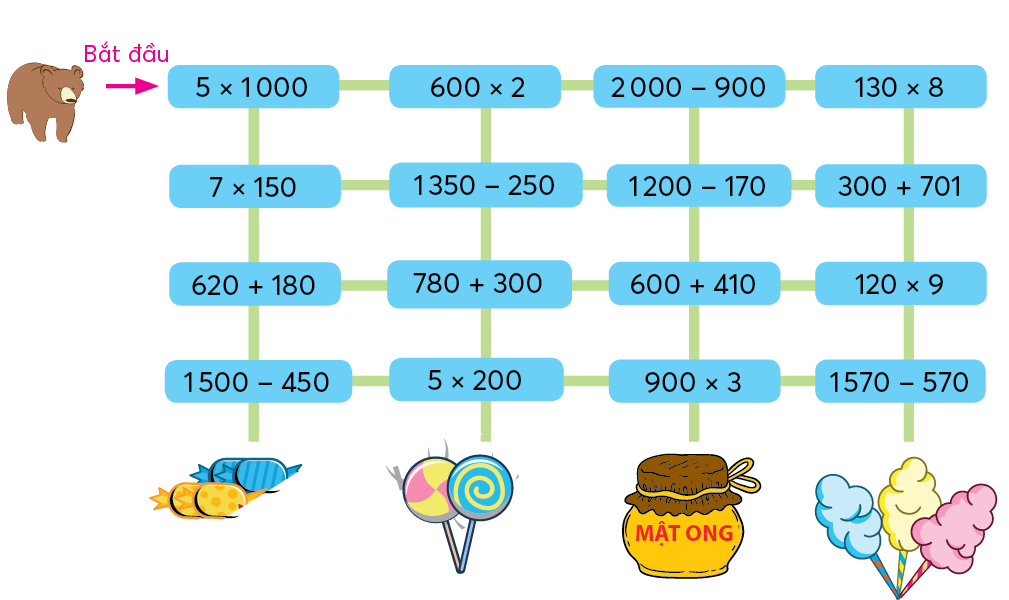 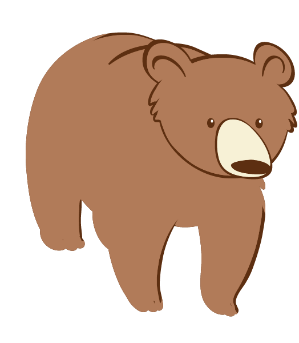 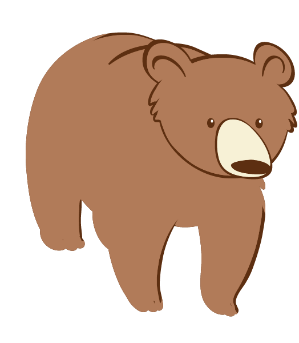 5 100
1 200
1 100
1 040
1 001
1 100
1 030
1 050
1 080
800
1 010
1 080
2 700
1000
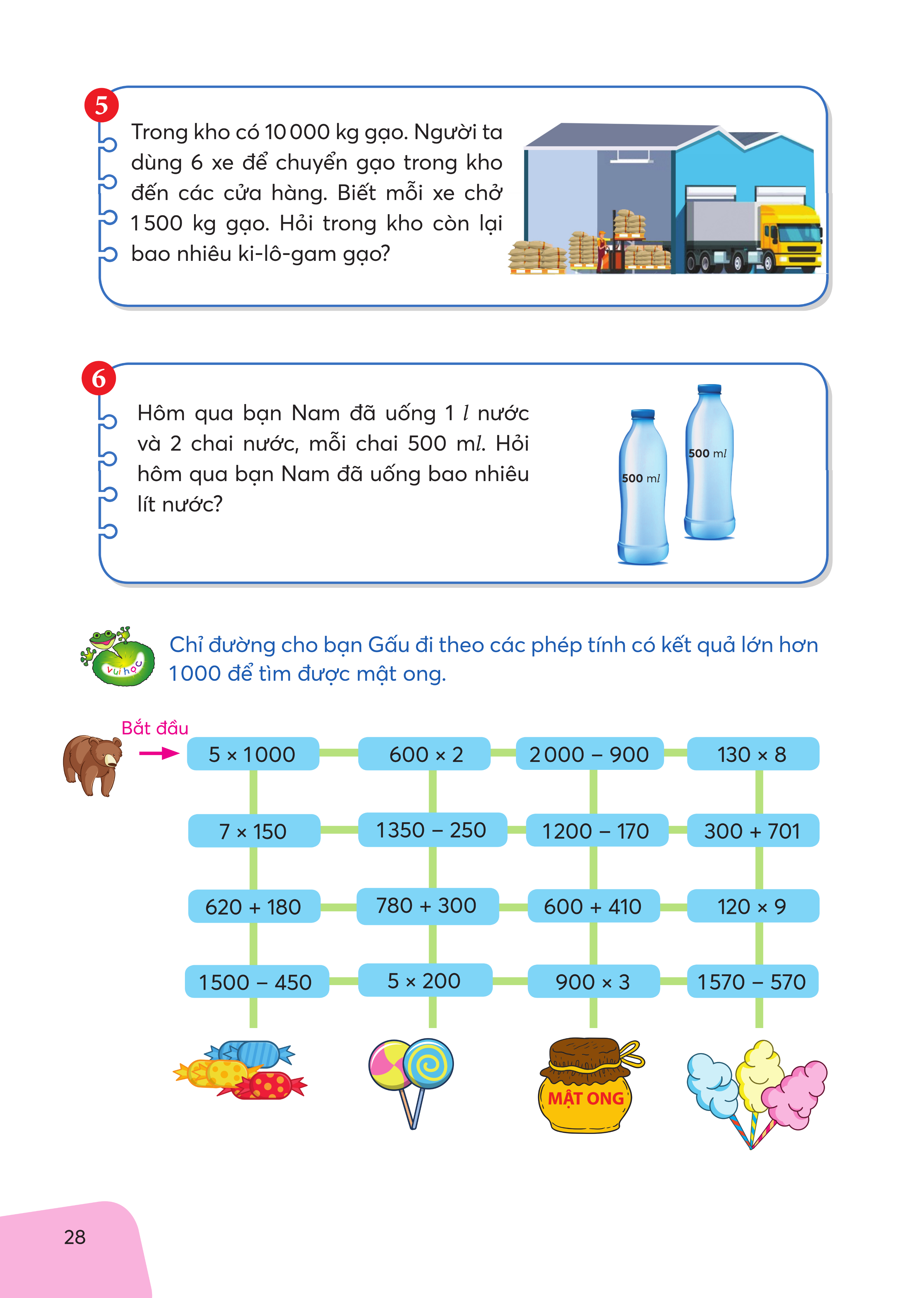 13
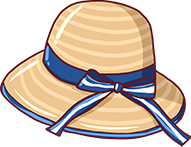 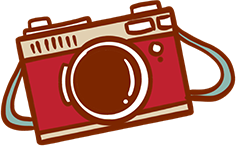 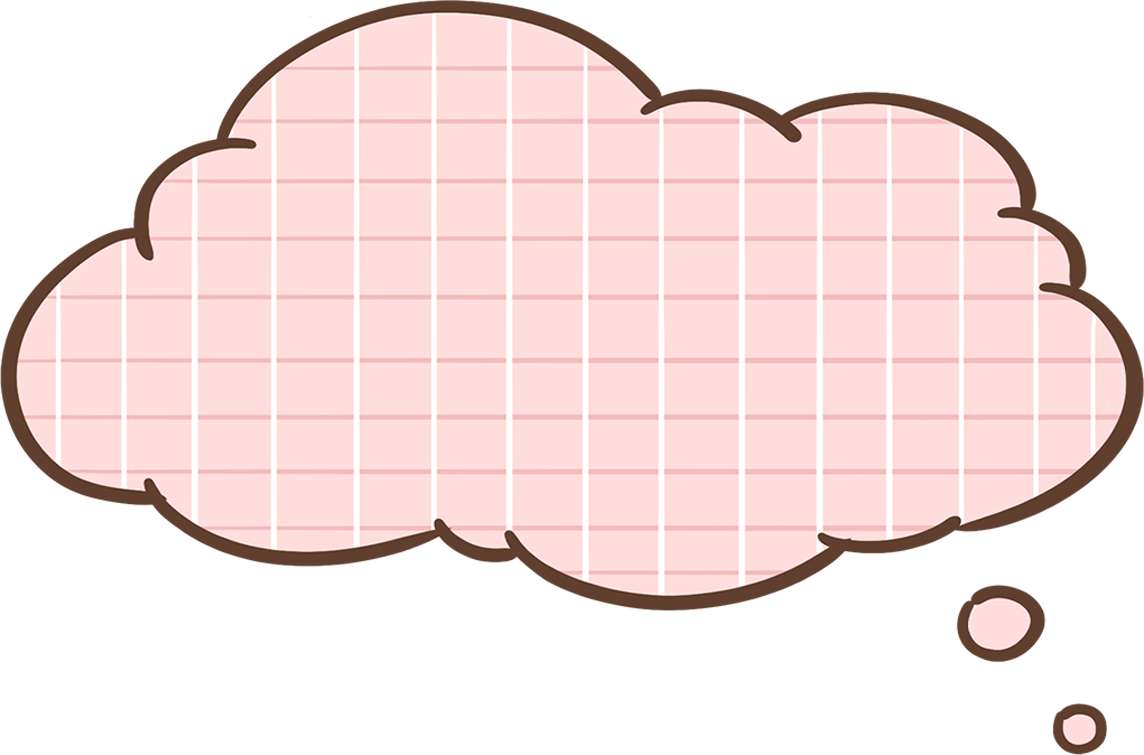 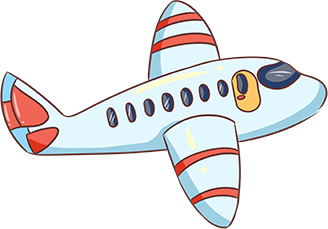 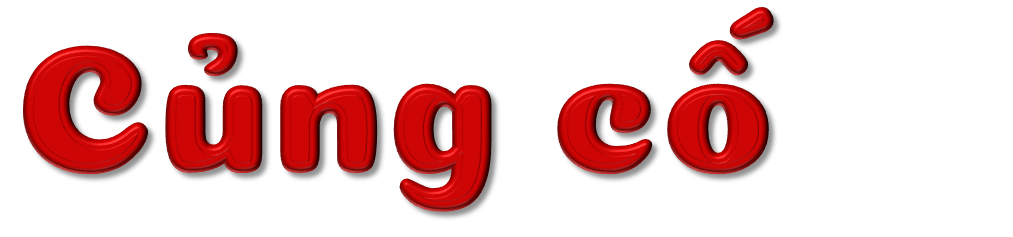 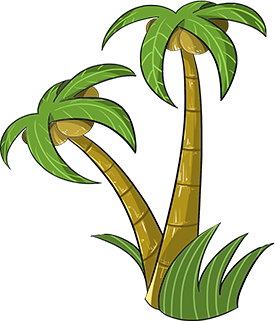 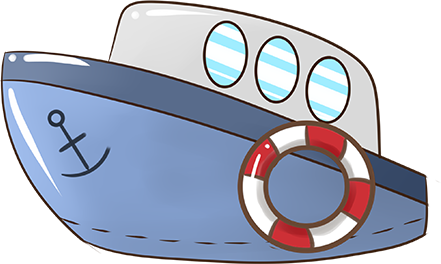 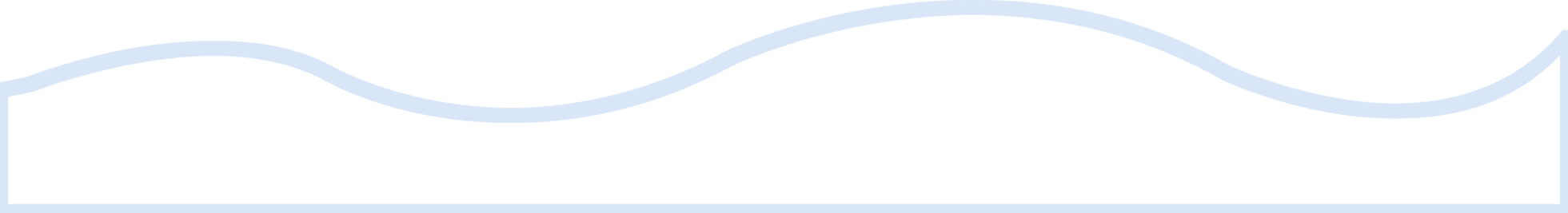 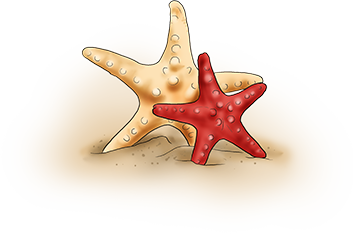 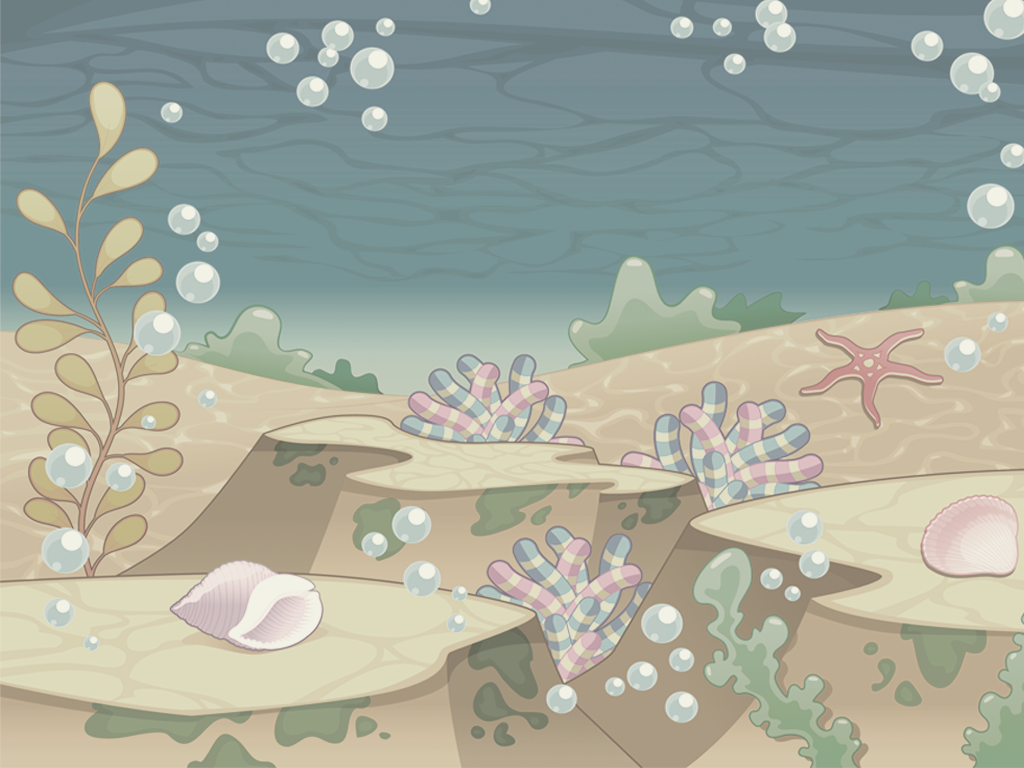 Hãy cứu chúng mình bằng cách làm đúng yêu cầu nhé.
Nước biển nơi chúng mình đang sống bị ô nhiễm.
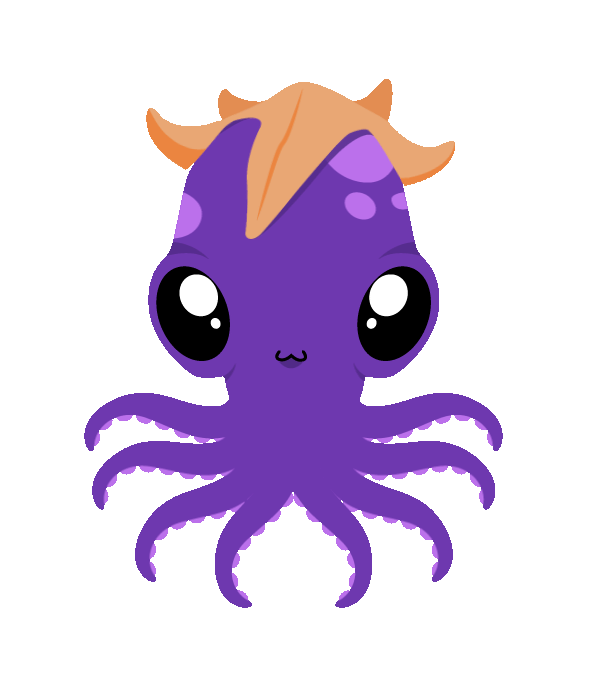 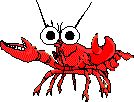 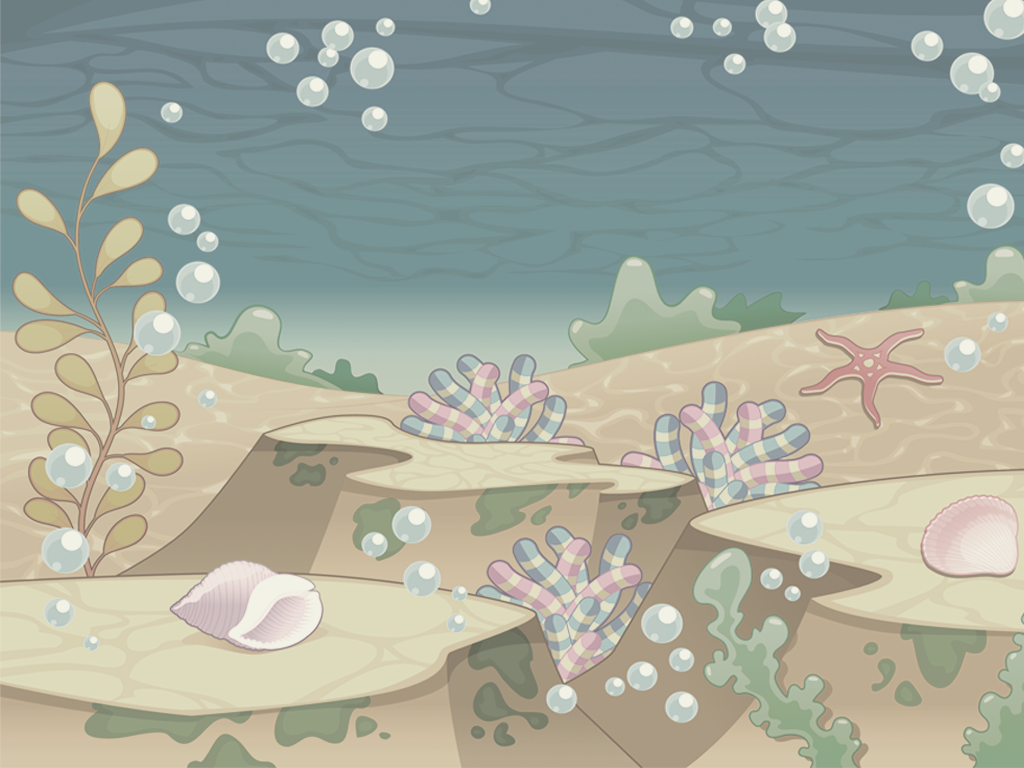 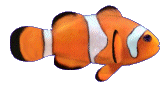 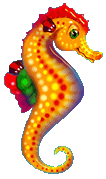 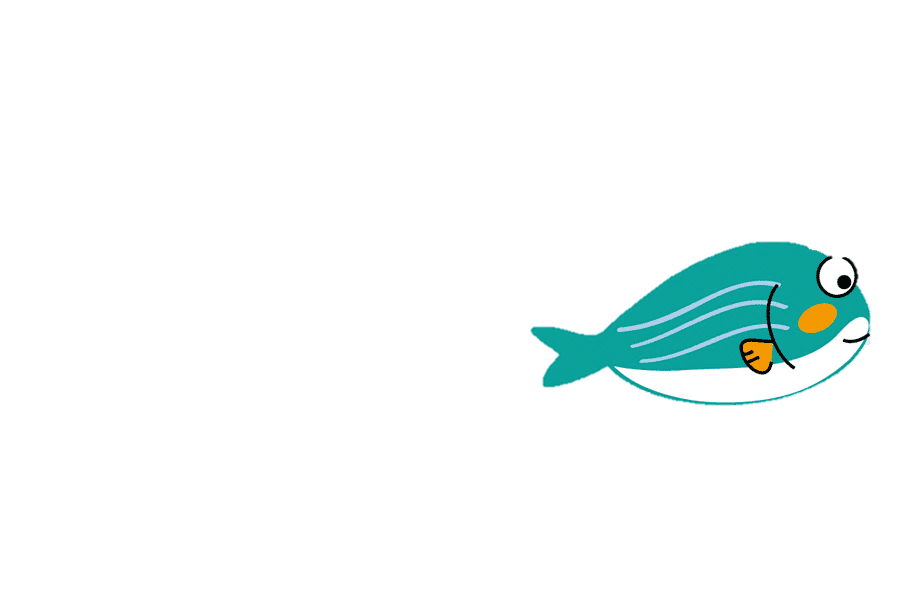 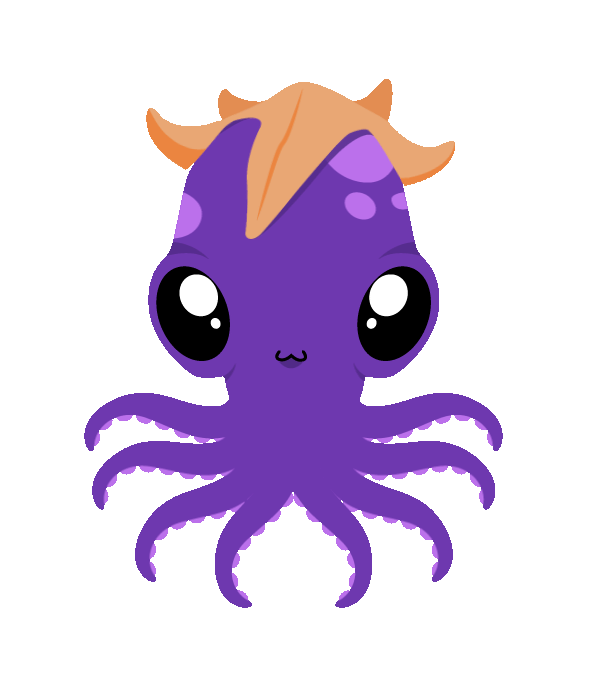 Hoàn thành
[Speaker Notes: - Cho HS chọn con vật và GV bấm vào con vật để xuất hiện yêu cầu.]
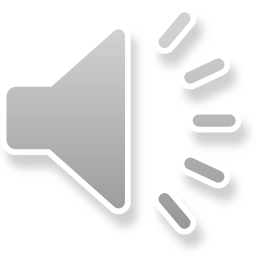 Quay laïi
So sánh
125 x 5 … 145 x 5
<
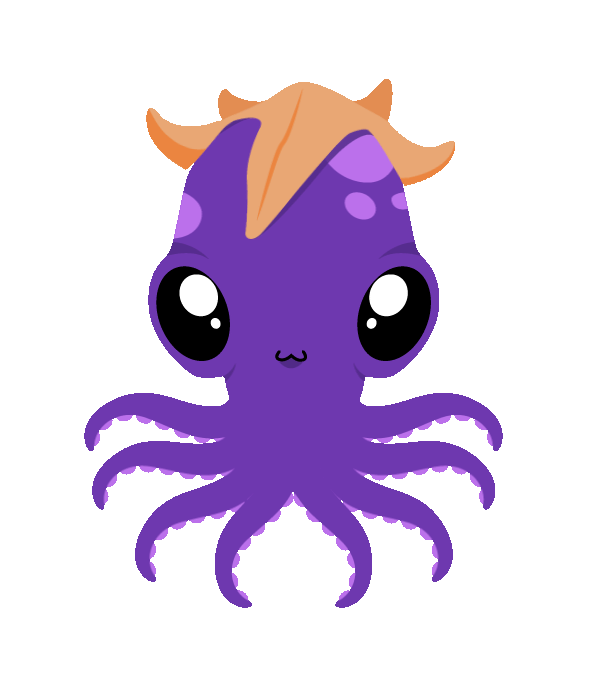 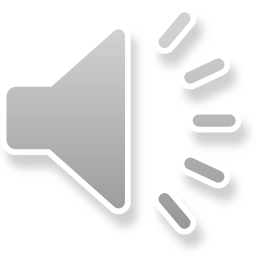 Quay laïi
So sánh
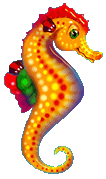 (2000 + 50) x 4 … 2050 x 4
=
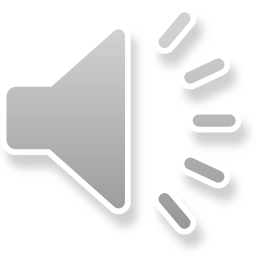 Quay laïi
Tính nhẩm
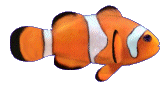 4000 x 3= . . .
12 000
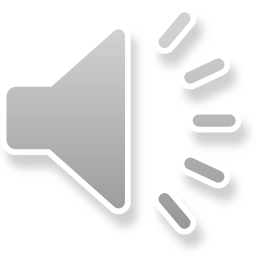 Quay laïi
Tính nhẩm
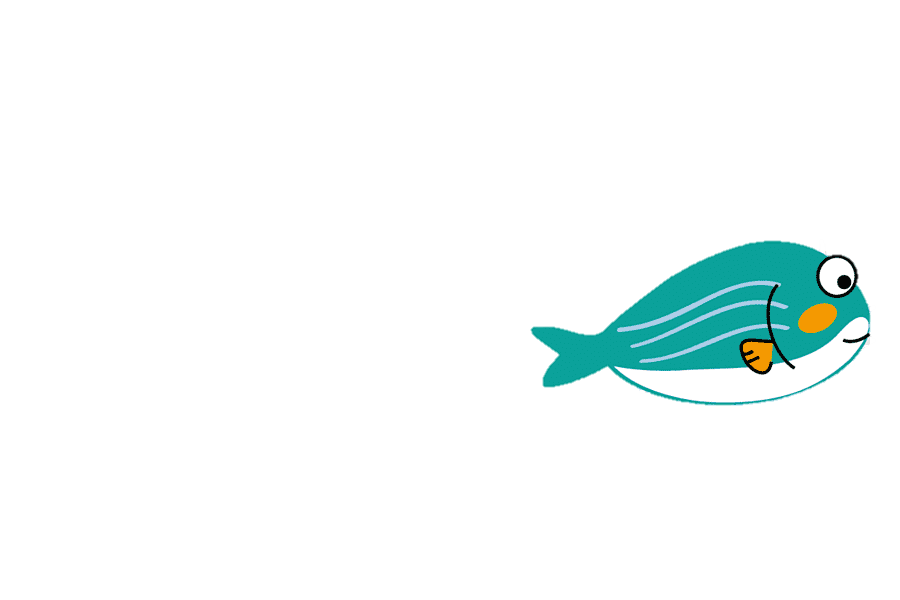 7000 x 3= . . .
21 000
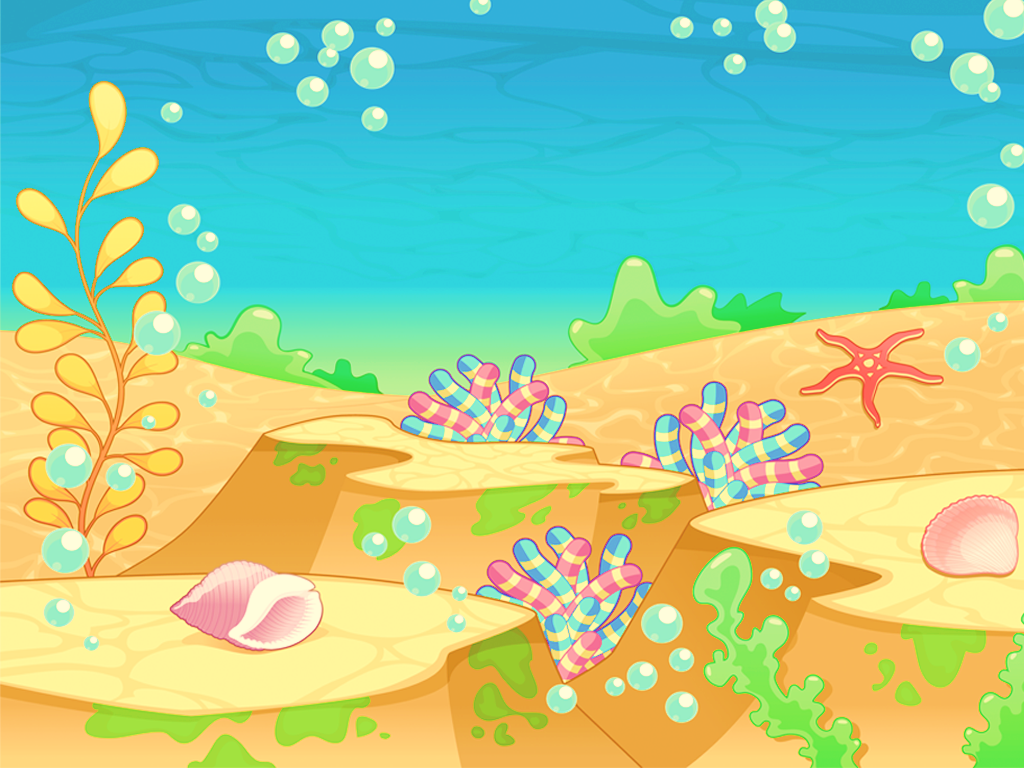 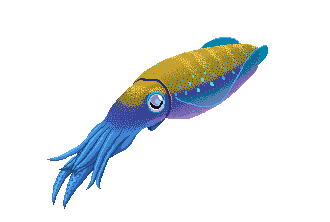 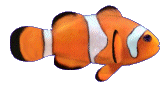 Nöôùc ñaõ heát oâ nhieãm roài! Caûm ôn caùc baïn nhieàu nheù!
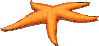 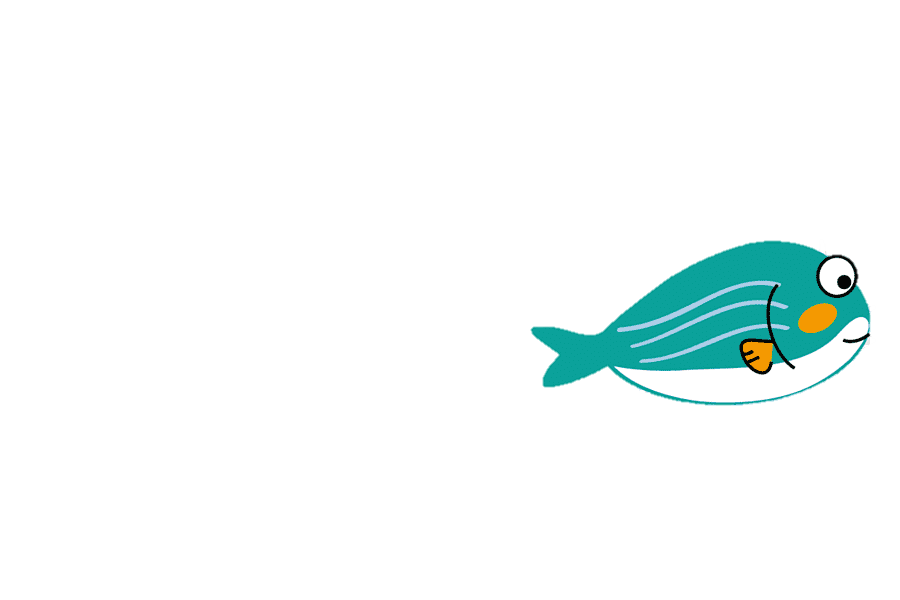 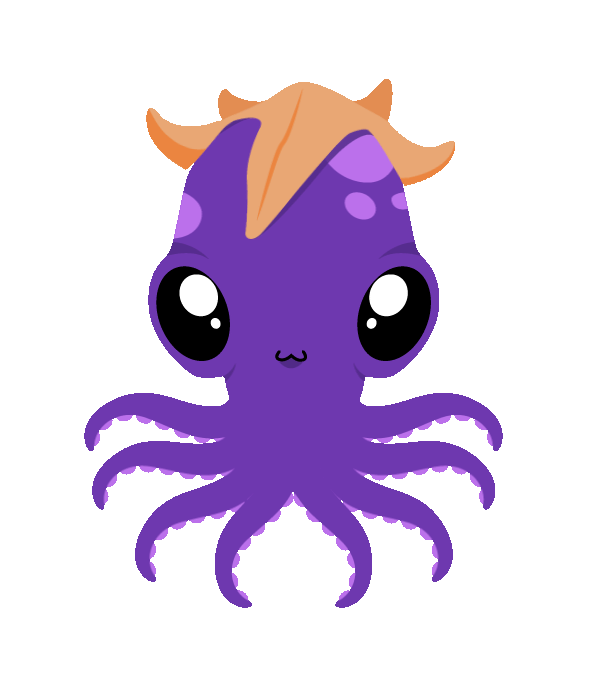 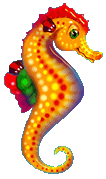 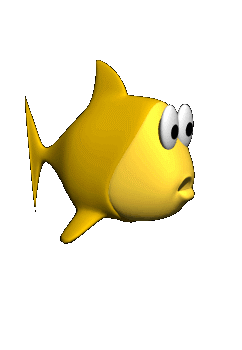 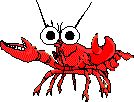 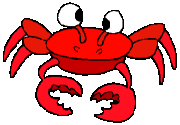 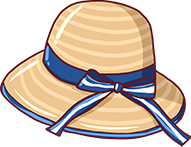 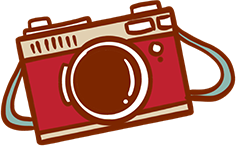 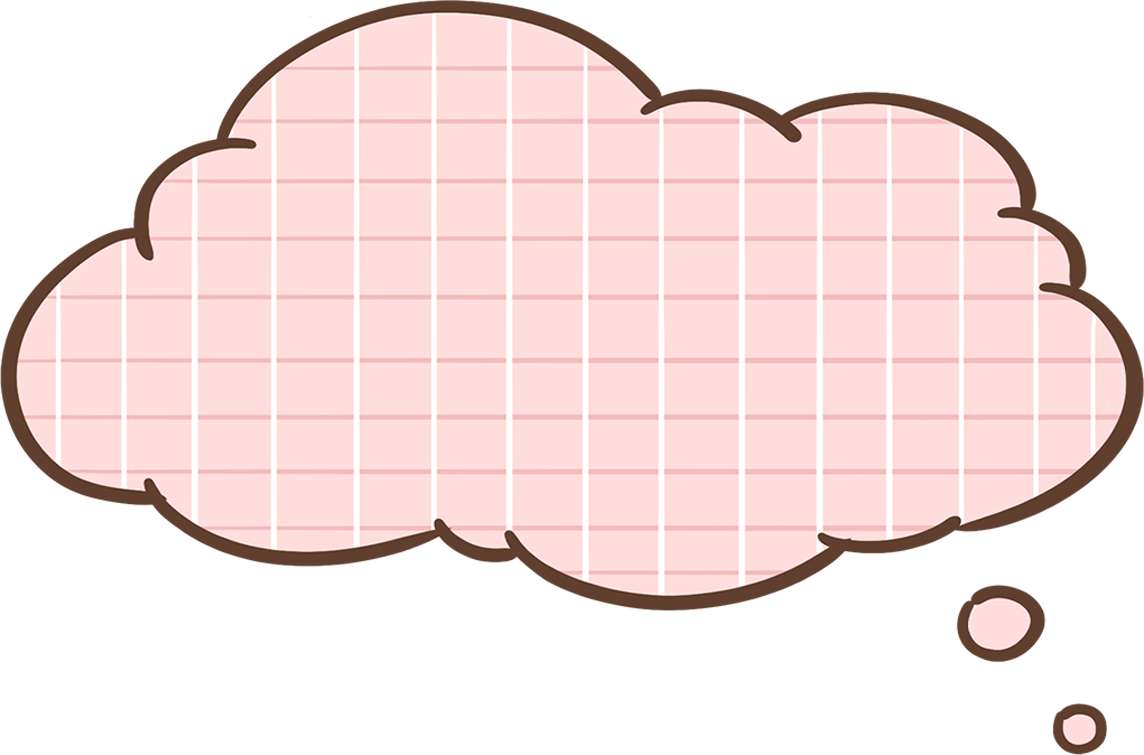 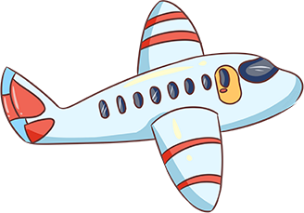 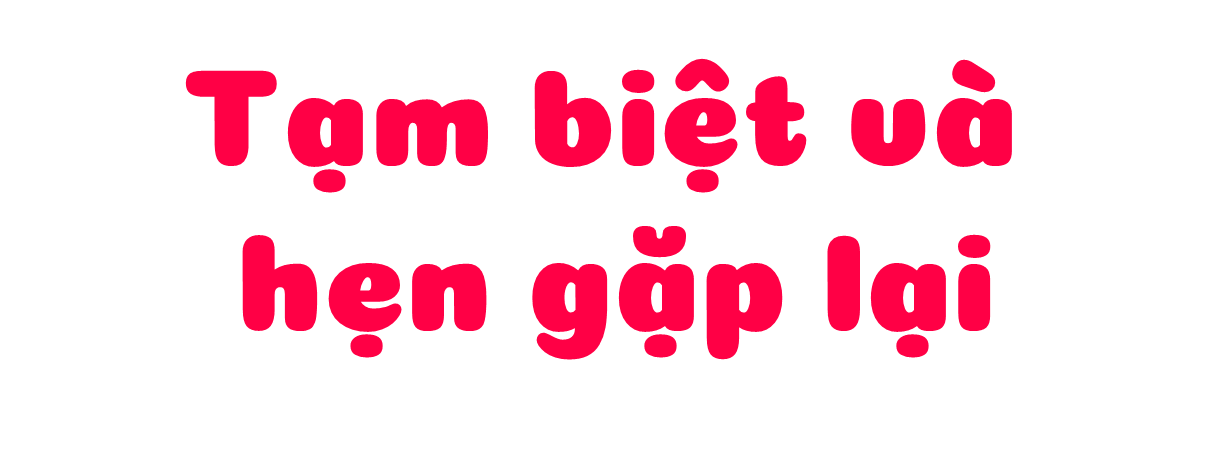 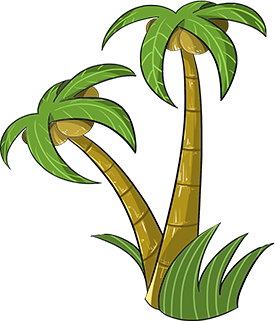 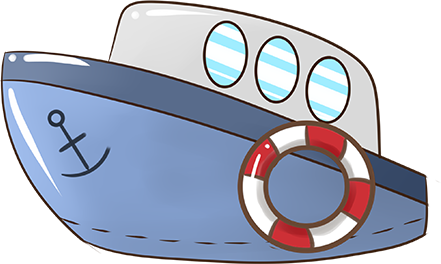 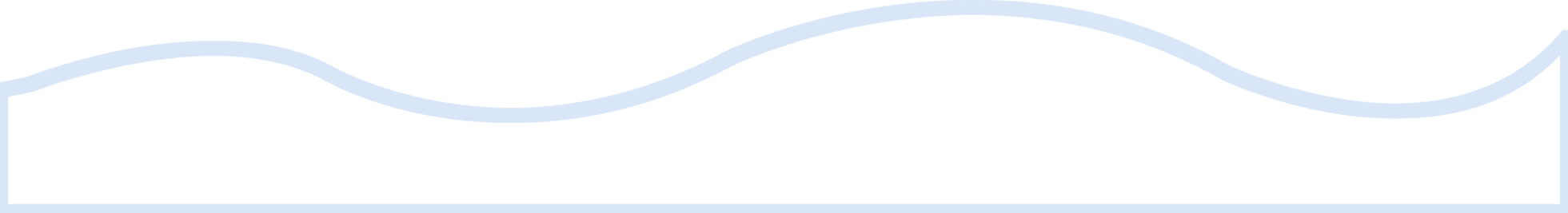 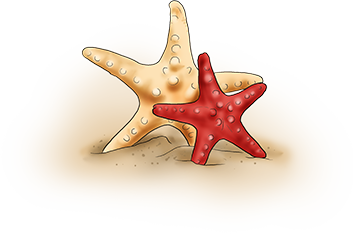